Research Plan
Jan. 03. 2025
송우진
Time table
1. Photon beam profile monitor (ionization profile monitor)
25.01
25.02
25.05
Complete fabrication
Vacuum test
PLS-II BL-6C test
4GSR 장비 심의 및 발주.
Internal review meeting for 장비 심의 on Jan. 8th.

PAL-XFEL XIBPM upgrade and test at SX beamline
Equipment fabrication
Chamber fabrication will take 2–3 months, while there are no deadline issues for other components.
Complete the draft of the design paperor include the content of the XFEL experiment.
Time table
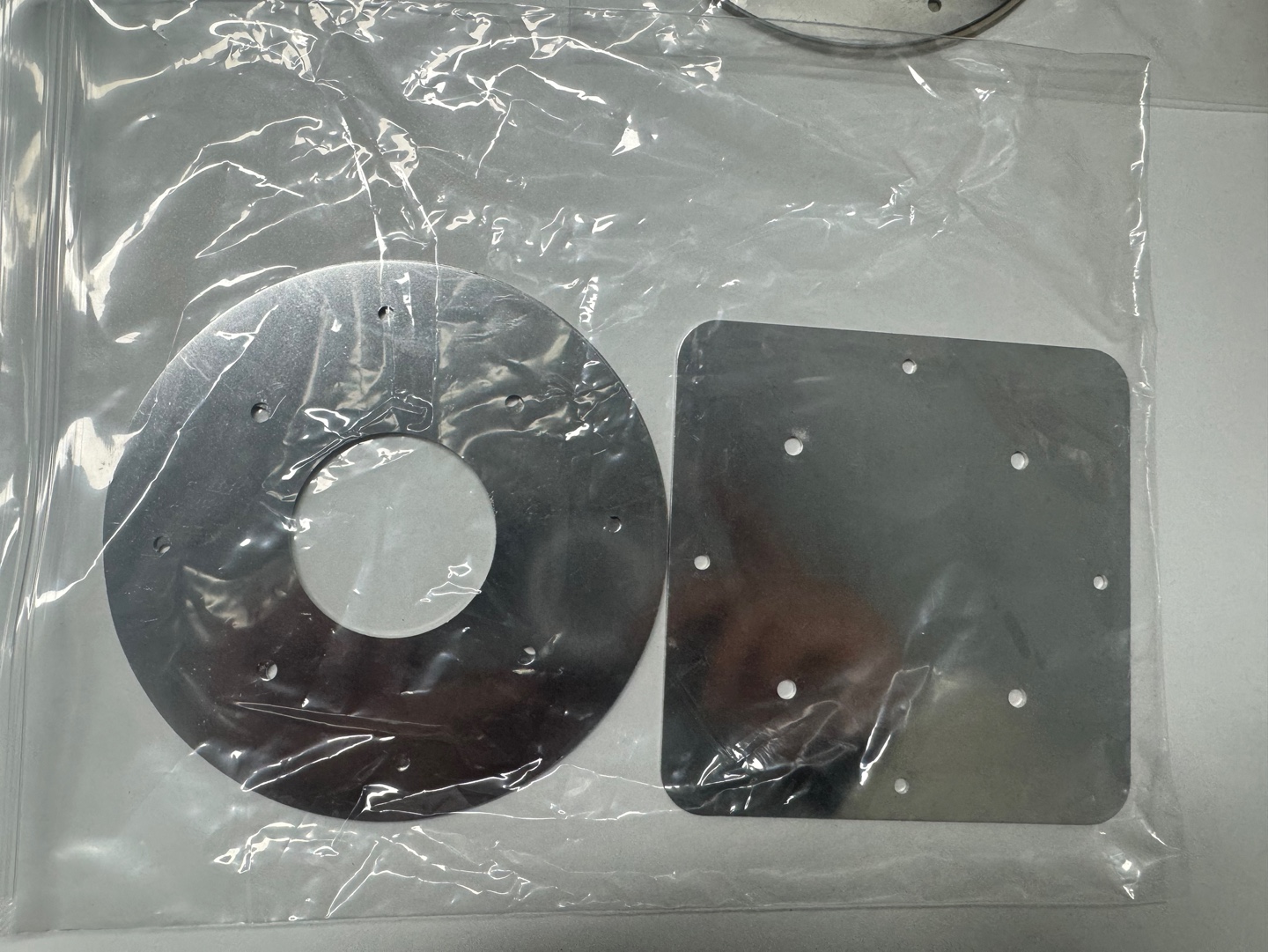 1. Photon beam profile monitor (ionization profile monitor)
XIBPM upgrade test plan

Jan. 06. – XIBPM upgrade, replacement of internal structures.
Jan. 08. – Discuss plans for measuring profile.
Jan. 13. – Vertical displacement measurement @ pink-beam
Jan. 14-17. – Chamber rotation and flange re-assemble
Jan. 20. – Horizontal displacement measurement @ pink- & mono-beam

(Plan) After Horizontal Experiment 
      Target – Profile measurement test, Calibration method validation.
   Method  – Extremely high magnification to measure profile	    (XFEL beam size is ~50 um, current design resolution ~ 100 um)

	  Measurable range simulation in progress (to be discussed on 8th)
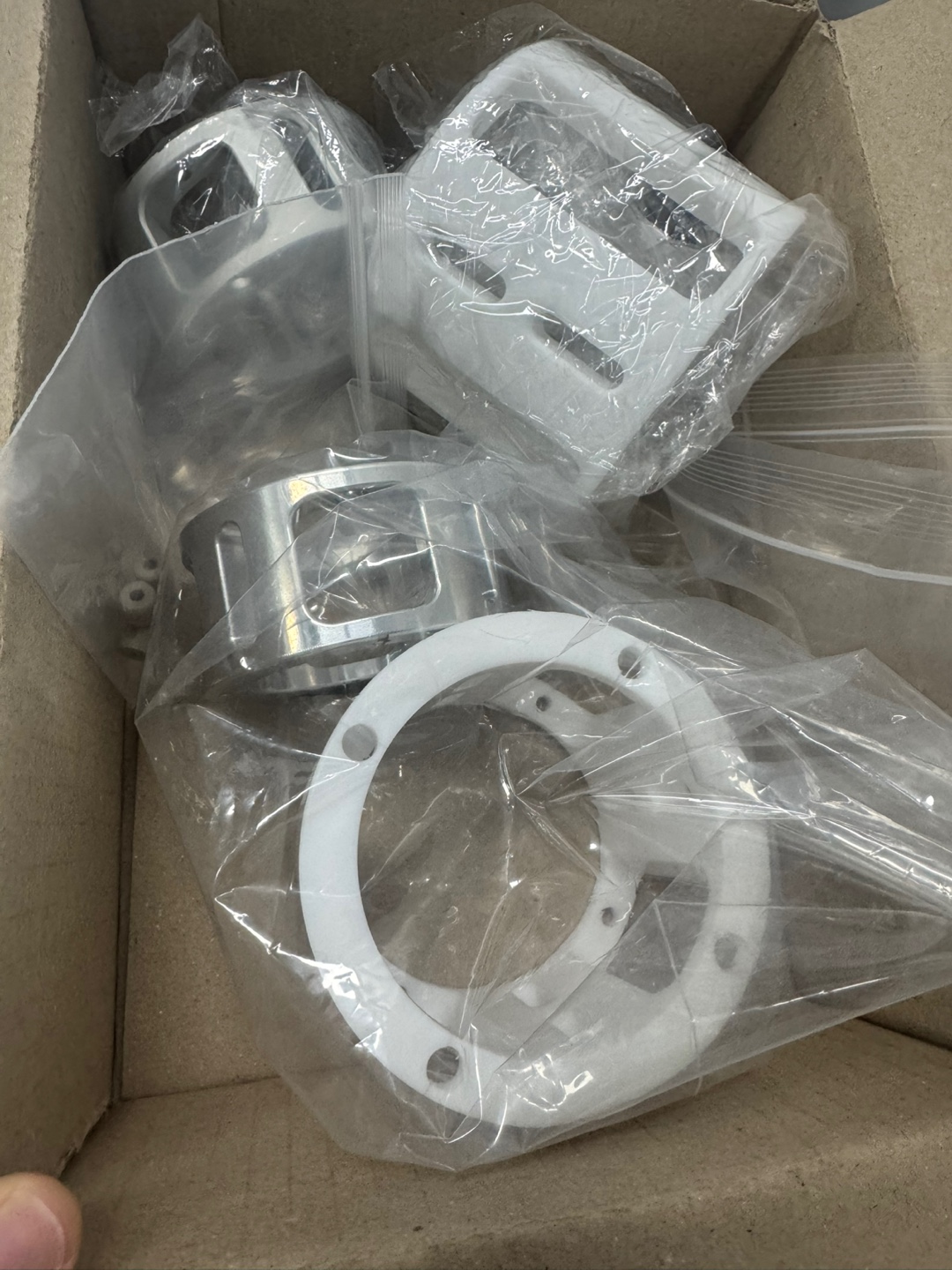 PAL-XFEL photon beam profile measurement
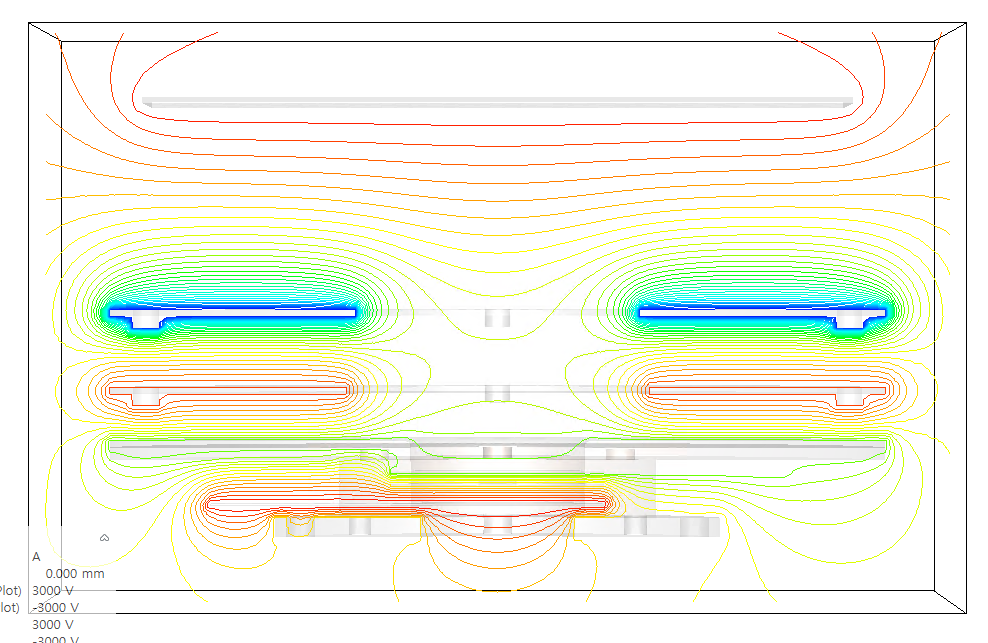 Magnification = x2.90
Repeller
Rep <-> E2 Diff. ↑-> large gradient
E2
E1
Shield
MCP V↑ -> gradient ↑
Time table
2. Cherenkov diffraction radiation based (electron) beam diagnostics
Beam position monitor
Bunch length
THz Source
Beam profile monitor
Background
Conceptual Design
Classical Cherenkov radiation
Radiation spectrum
Emission angle
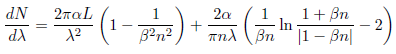 Beam profile (size)
Polarization, Diffraction
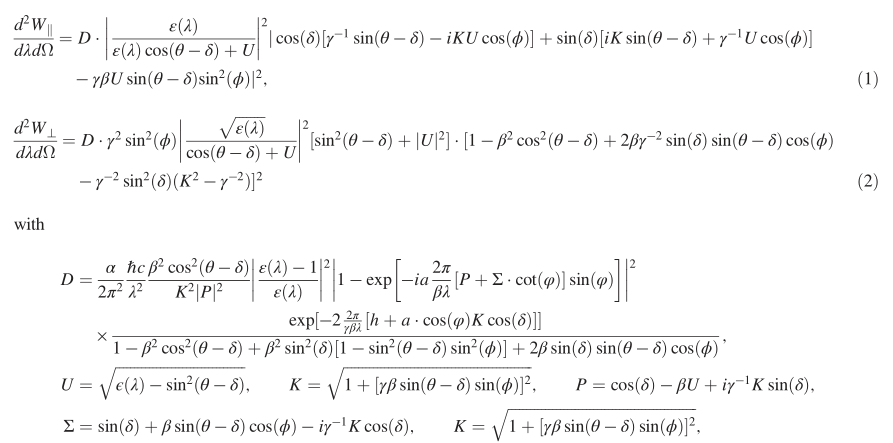 Impact parameter
Beam position
Bunch length (sub-pico)
Form factor, Coherence
Coherent THz source
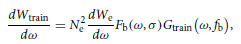 Camera, Optics
BPM electronics
R/O electronics
Photodiode
Spectrometer
Time table
2. Cherenkov diffraction radiation based (electron) beam diagnostics
Beam profile monitor
Bunch length measurement
Before installation
Radiator design and manufacture
Set-up
Data acquisition system
Alignment test

Future plan
Installation
Alignment at e-Labs
Experiment
Radiator fabrication 
Securing test facilities
Calculation of the target range
Detector (Spectrometer or power meter) 
Experiment (1st test at IBS)
Configuration of e-Labs
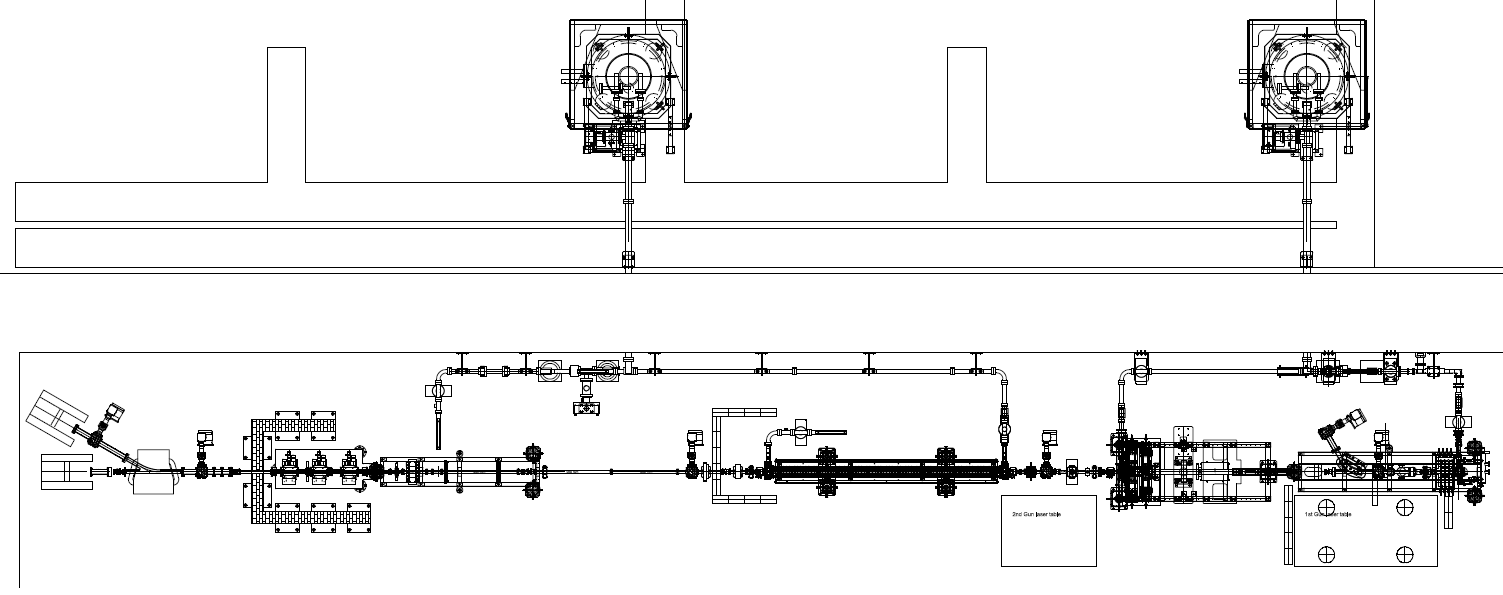 Advanced compact accelerator exp.
UED exp.
S1
S3
S2
BAM
ACC
ICT
GUN-I
GUN-II
BPM test stand
diagnostics
Optical table
GUN-II Section
(200 pC, 70 MeV, 10 Hz)
GUN-I Section
(200 pC, 6 MeV, 10 Hz)
Radiator design
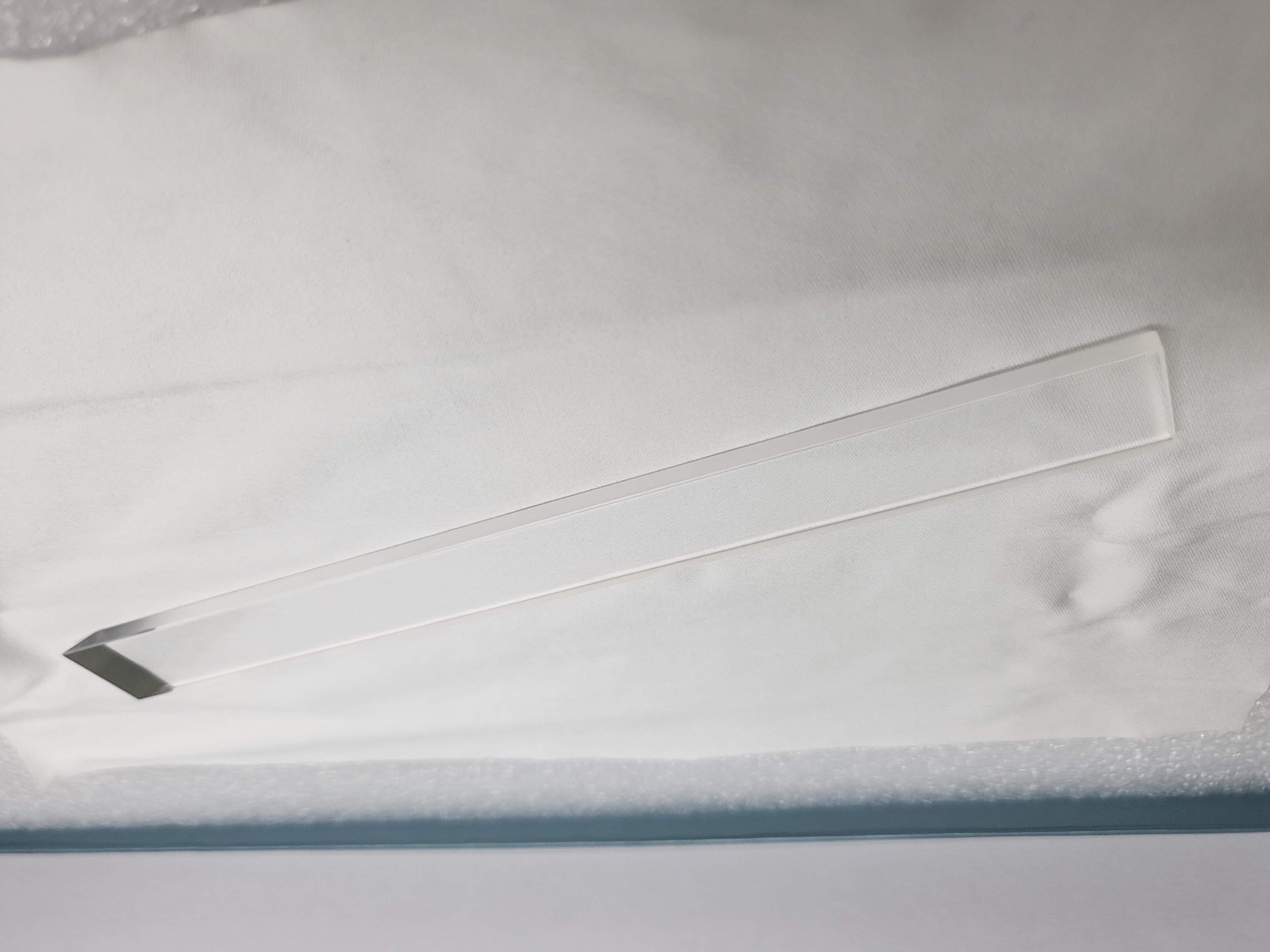 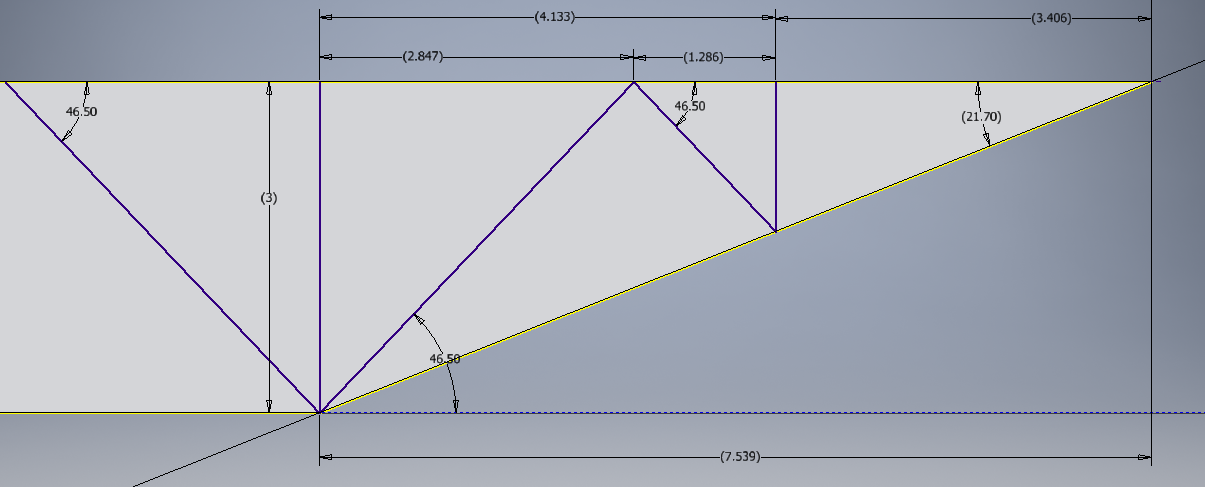 Al Coating
Set-up
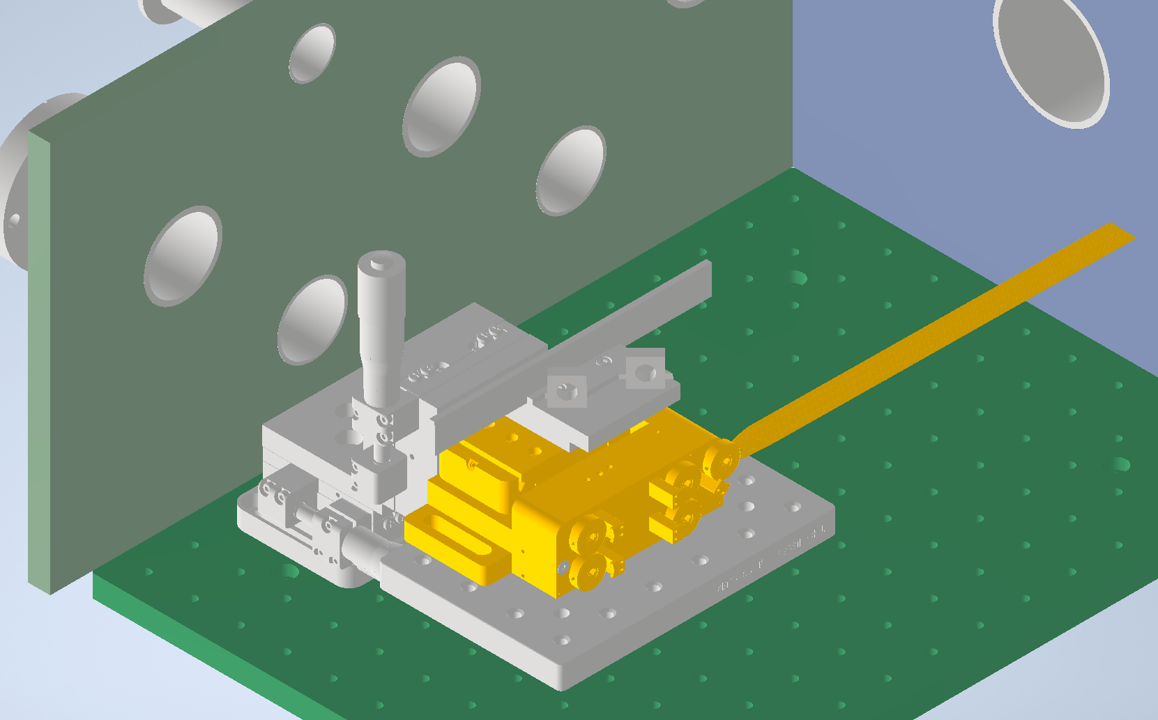 7-axis stage
1축 linear motor (Impact factor)
1축 manual (Hight)
5축 motor (Alignment)
ChDR
Electron beam
Set-up
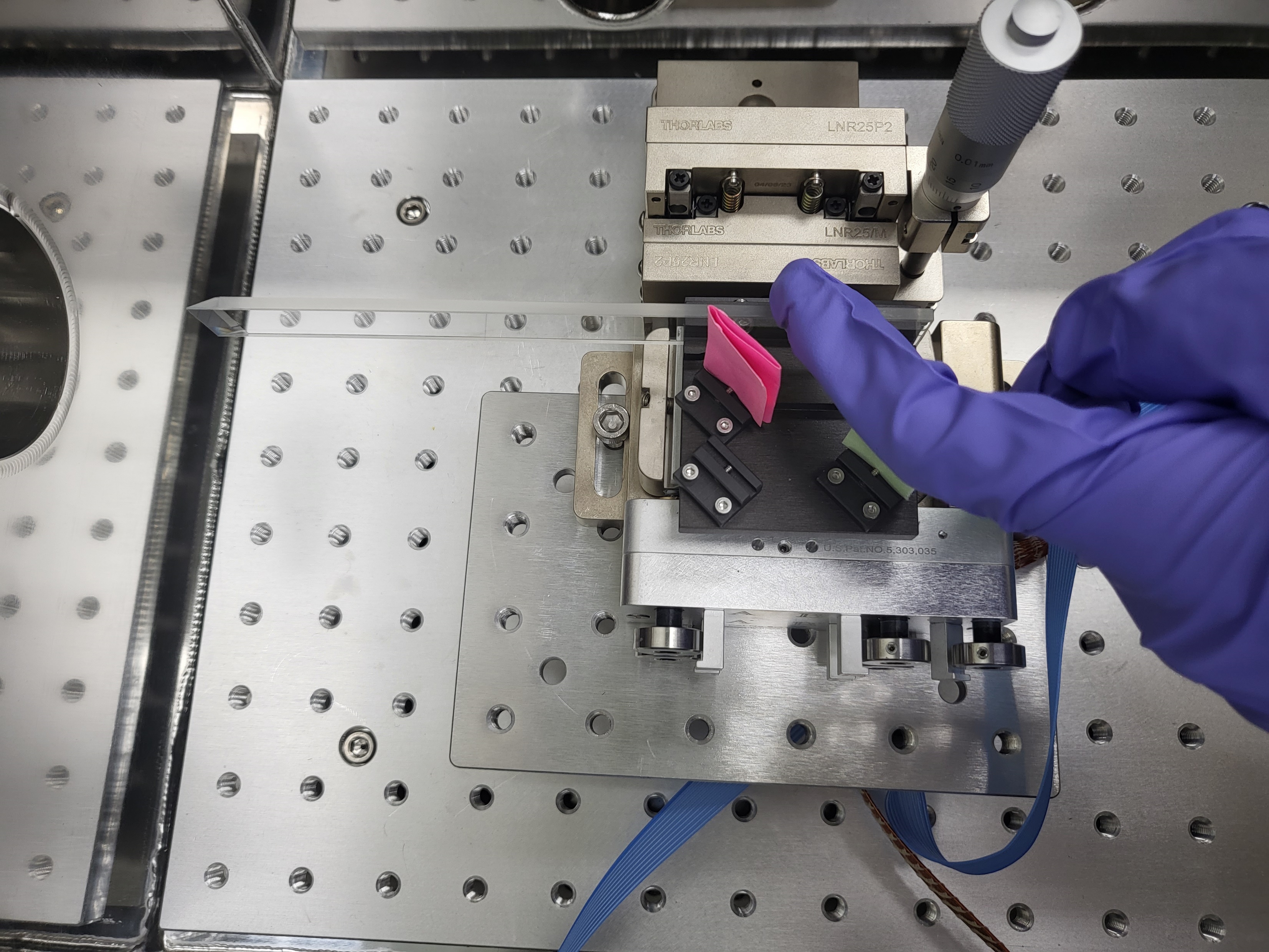 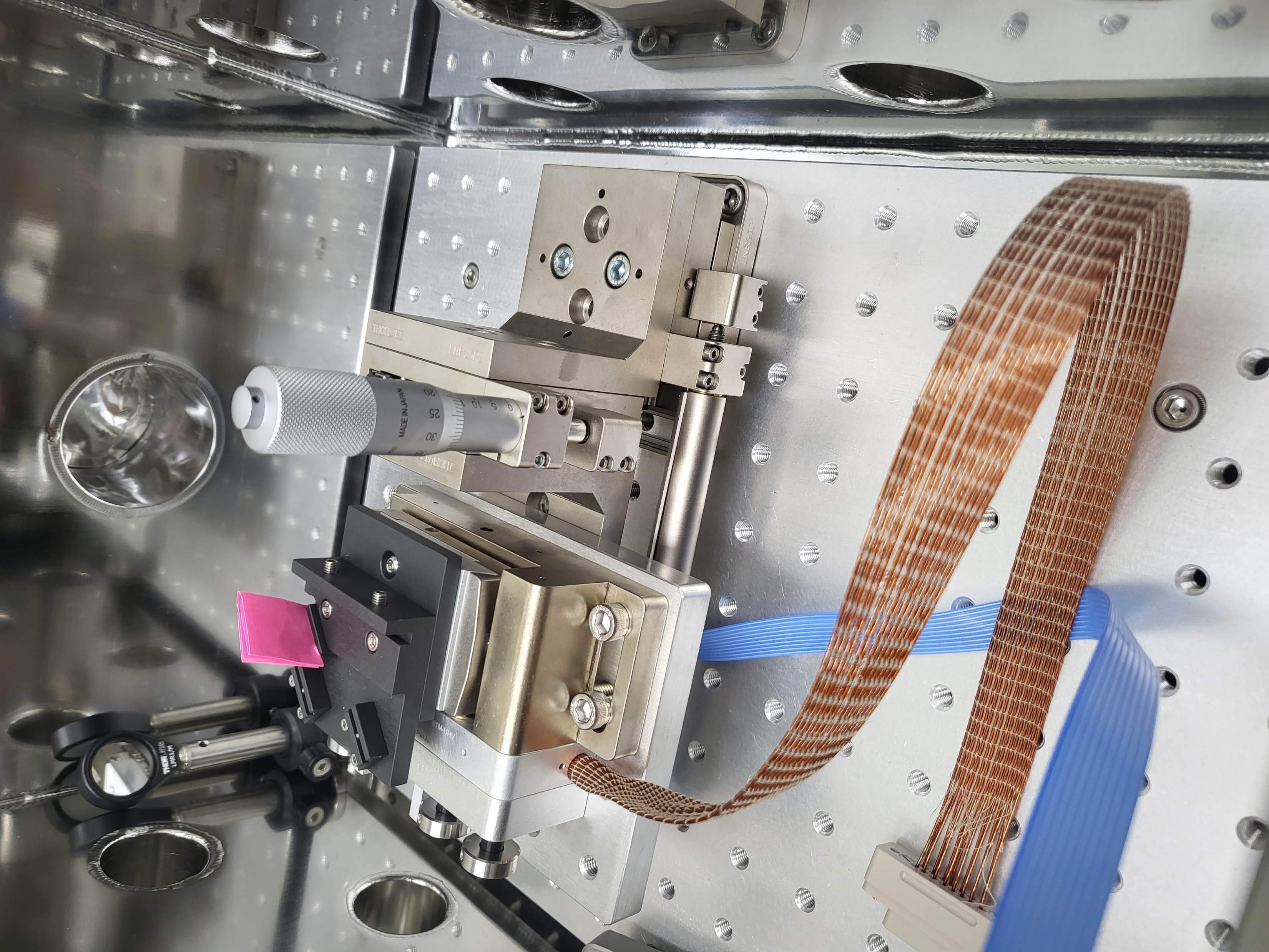 Electron beam
ChDR
Data acquisition system
USB, Serial
LAN
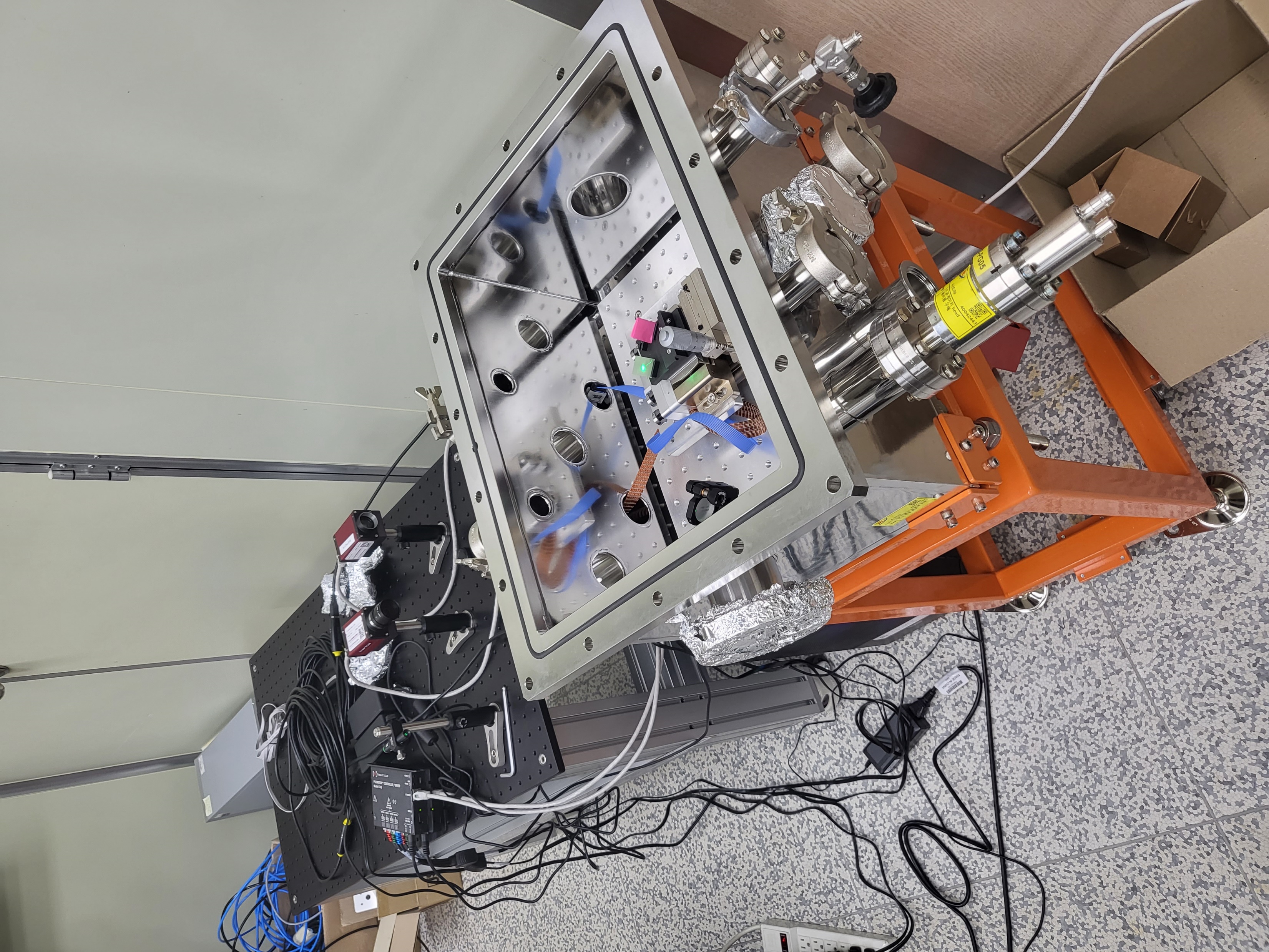 5-axis motor
Tunnel (Optical table)
1-axis motor
Chamber
Tunnel(Optical table)
5축 controller
5-axis controller
Camera
Camera
Chamber
LAN hub
1-axis controller
Gallery (PC)
20m USB extension
Gallery
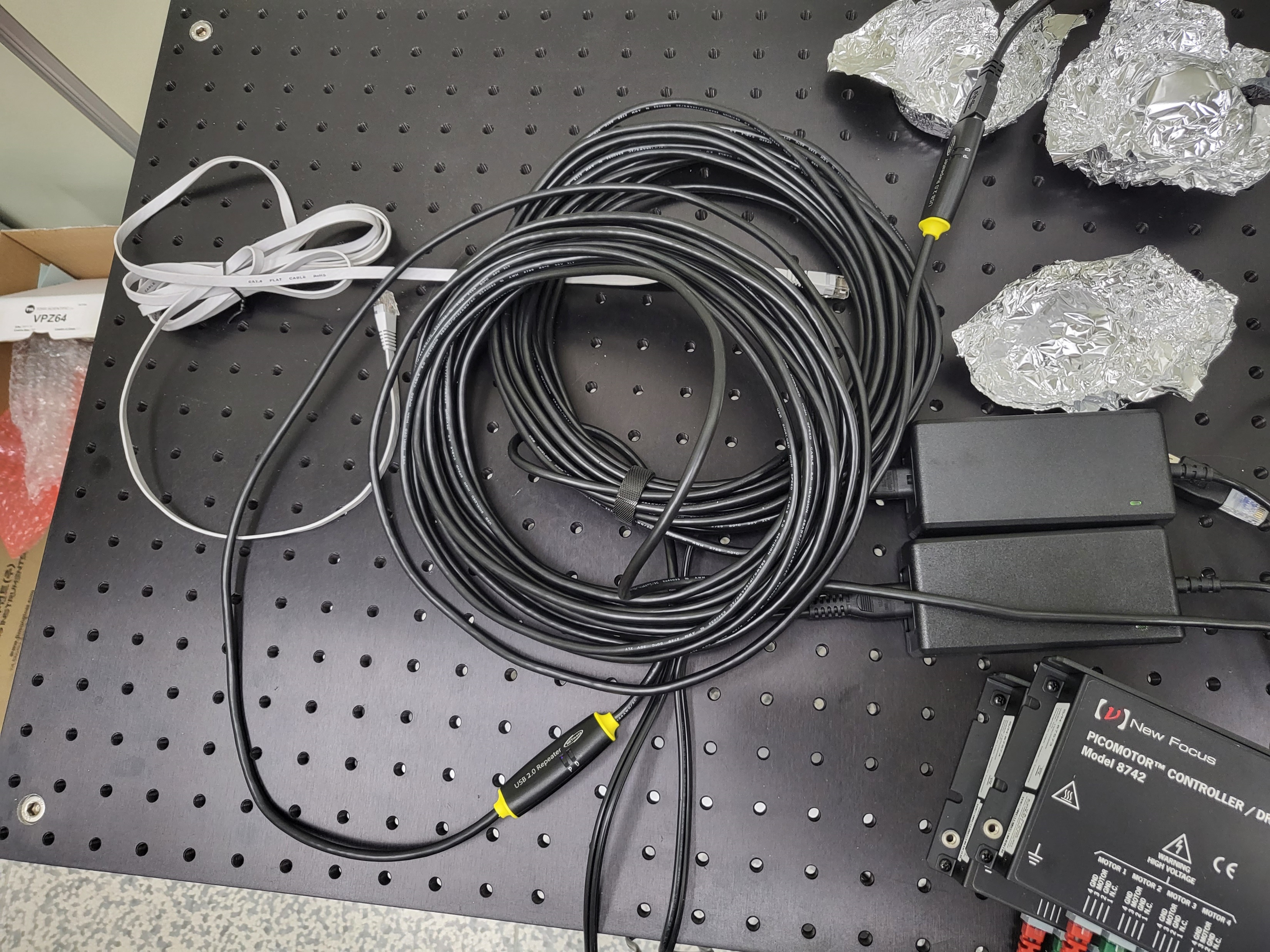 Main PC
Control room
Control PC
Data acquisition system
1-axis motor controller
5-axis motor controller
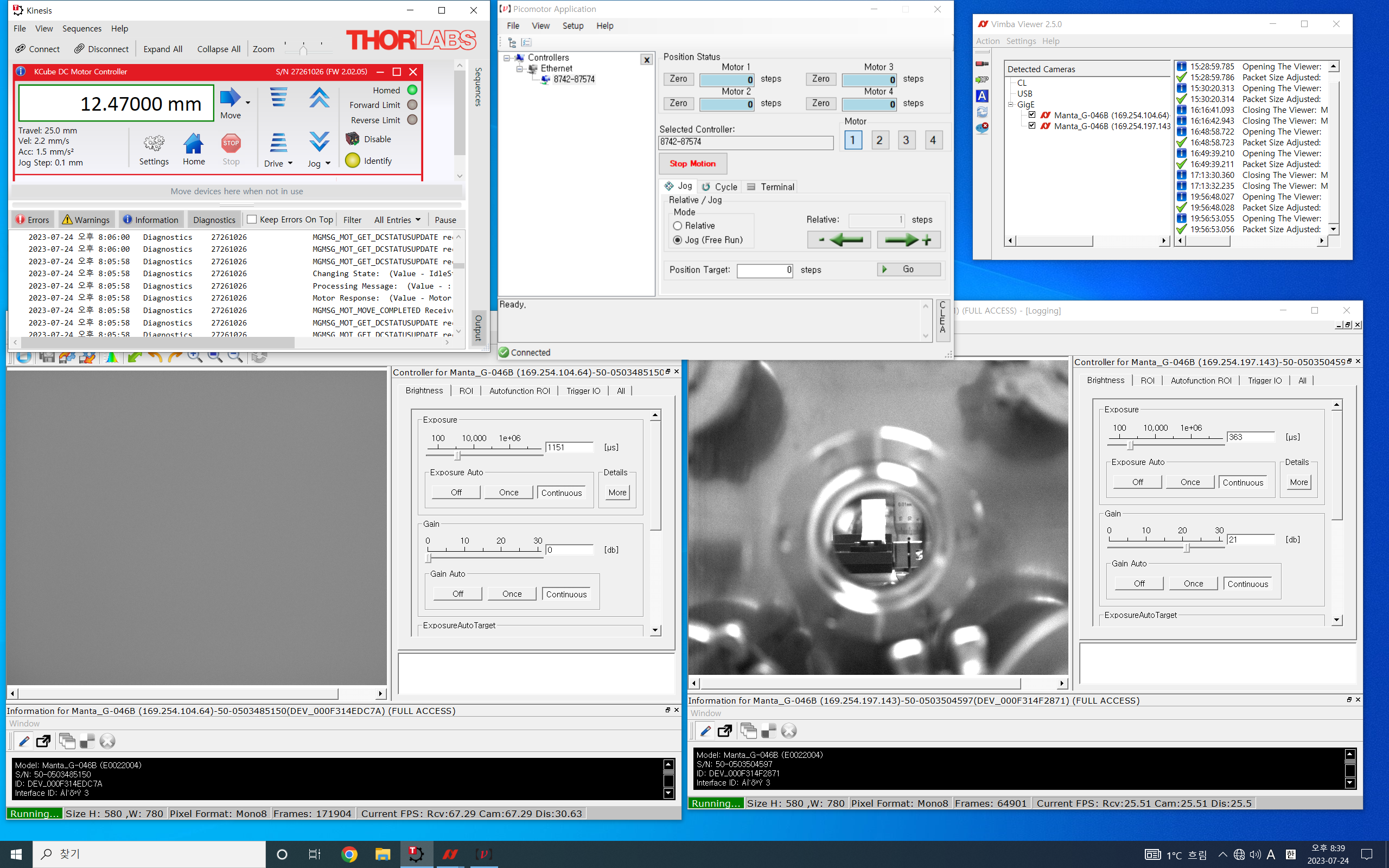 Camera 1 (ChDR)
Camera 2 (YAG)
DAQ test
Alignment test
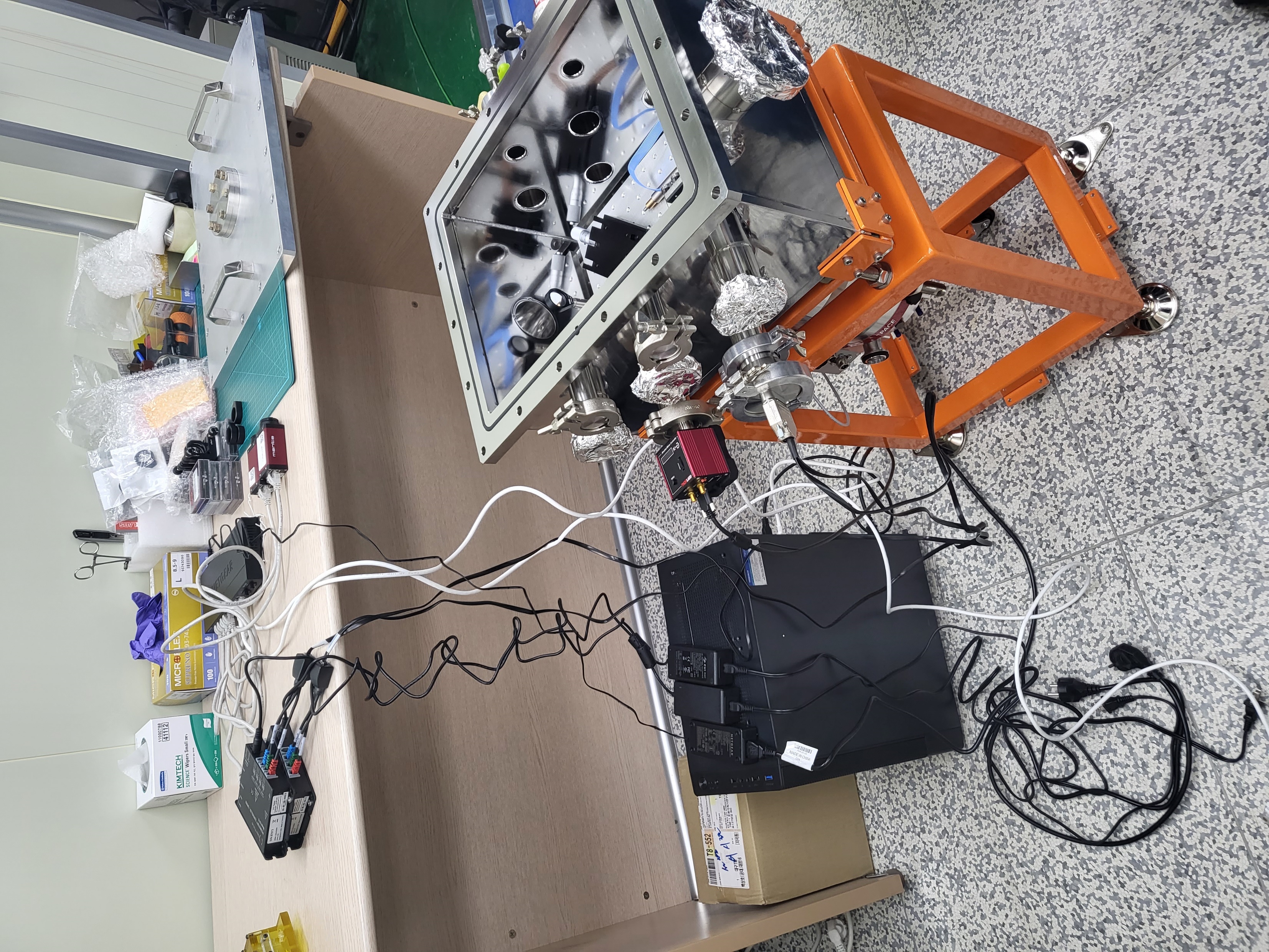 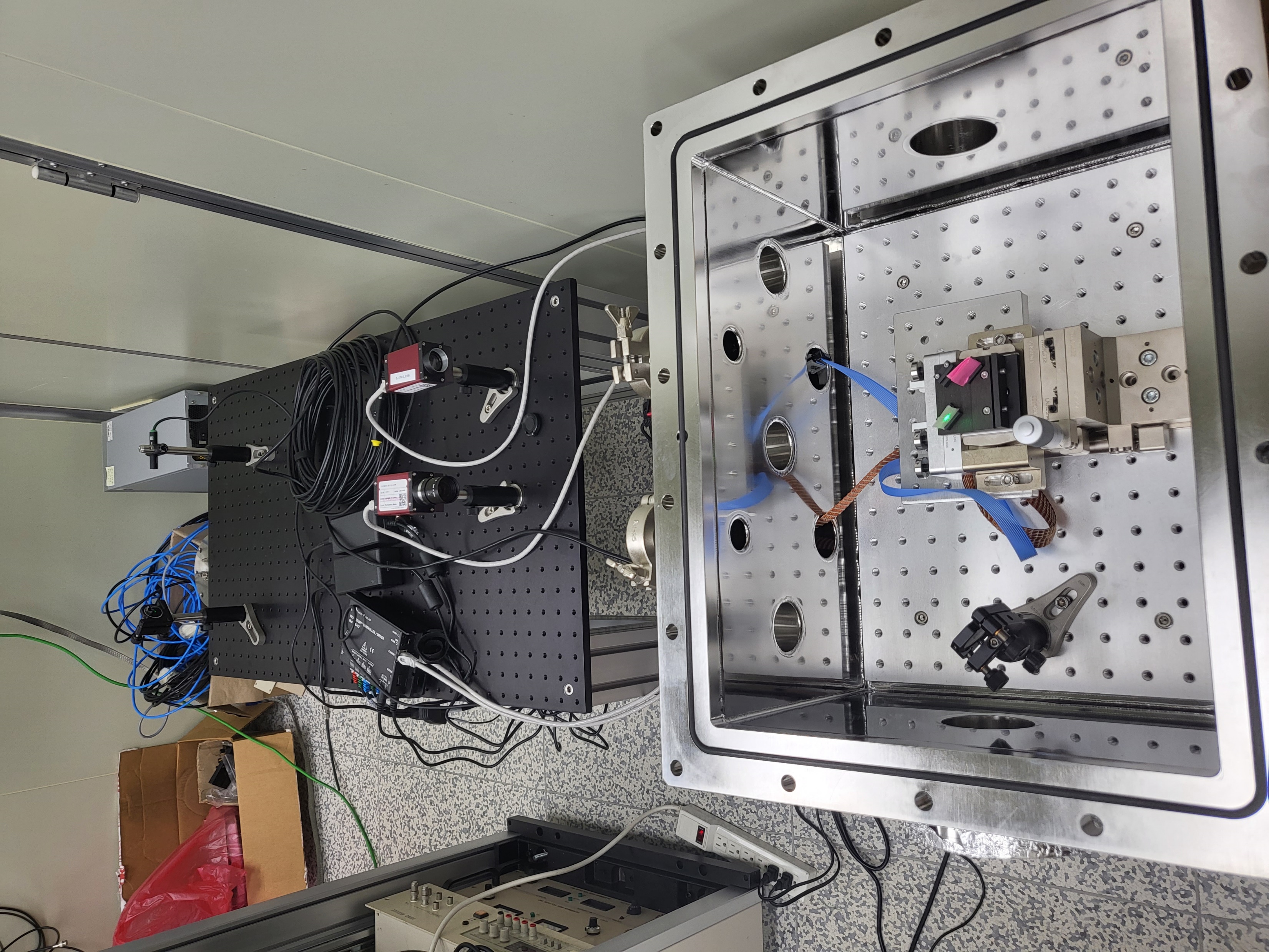 Alignment test
Positioning the camera to fit the ChDR total reflection path
SCM1
SCM2
Alignment based on initial beam path (SCM1-2)
Cor1
Cor2
9.53 mm
Radiator
12.47 mm
YAG
Laser
(ChDR)
Laser
(e-beam)
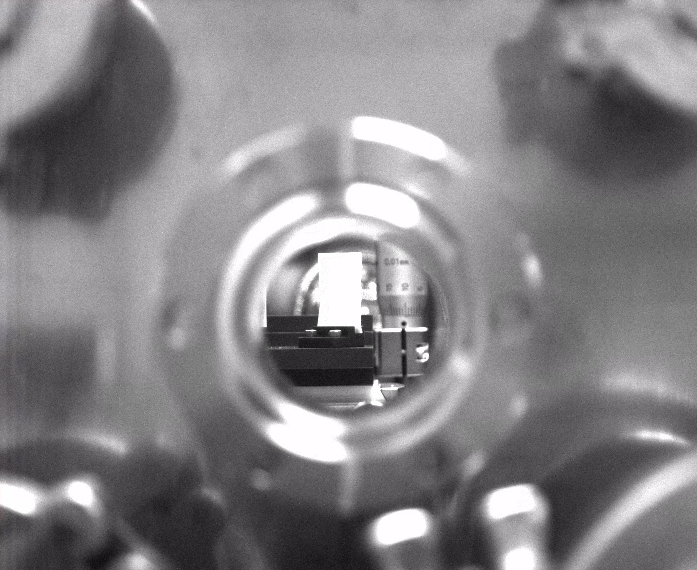 Adjust the position to cover two views with one camera
Camera
Camera
+lens f~30mm
Alignment test
Positioning the camera to fit the ChDR total reflection path
SCM1
SCM2
Alignment based on initial beam path (SCM1-2)
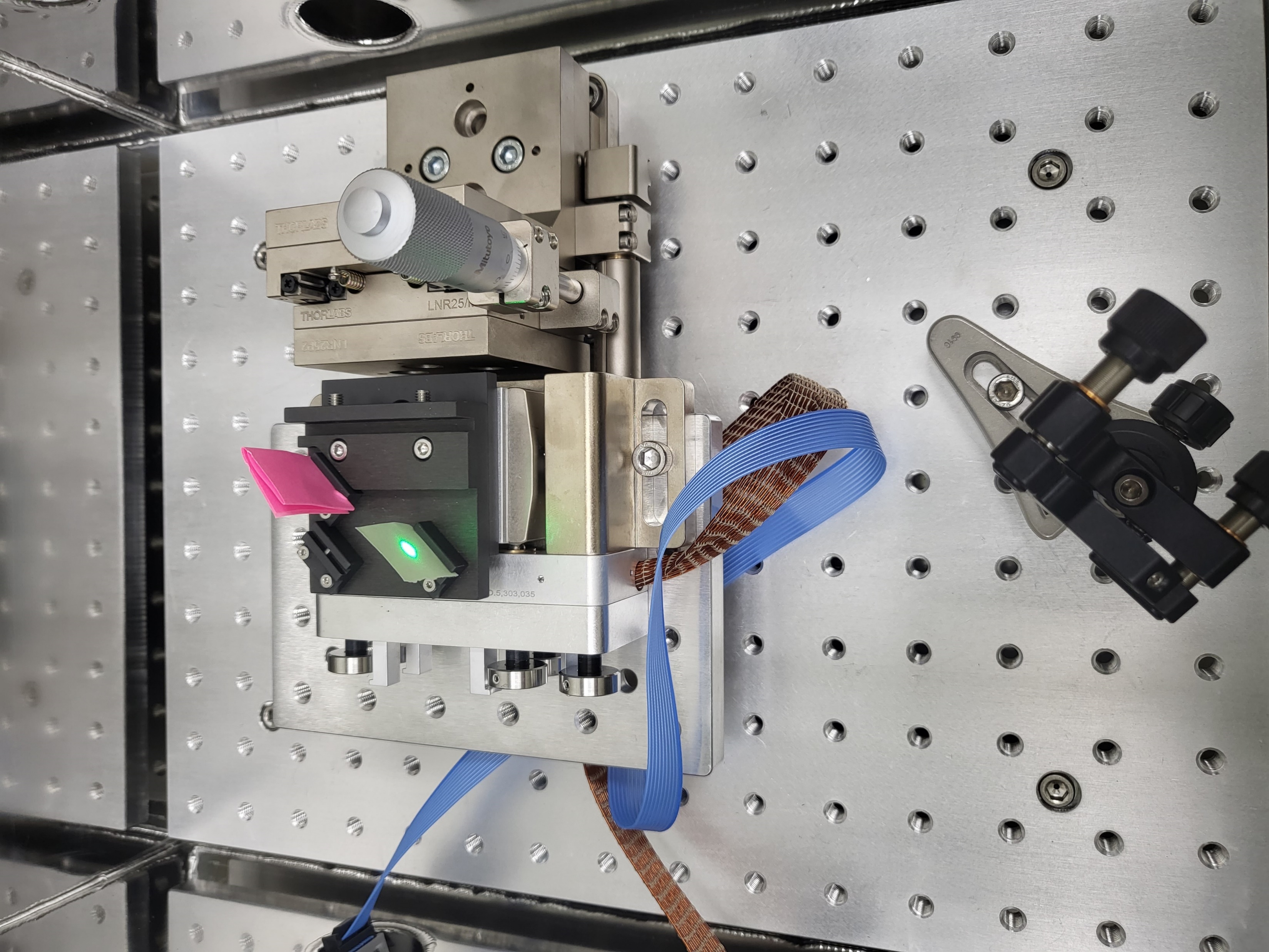 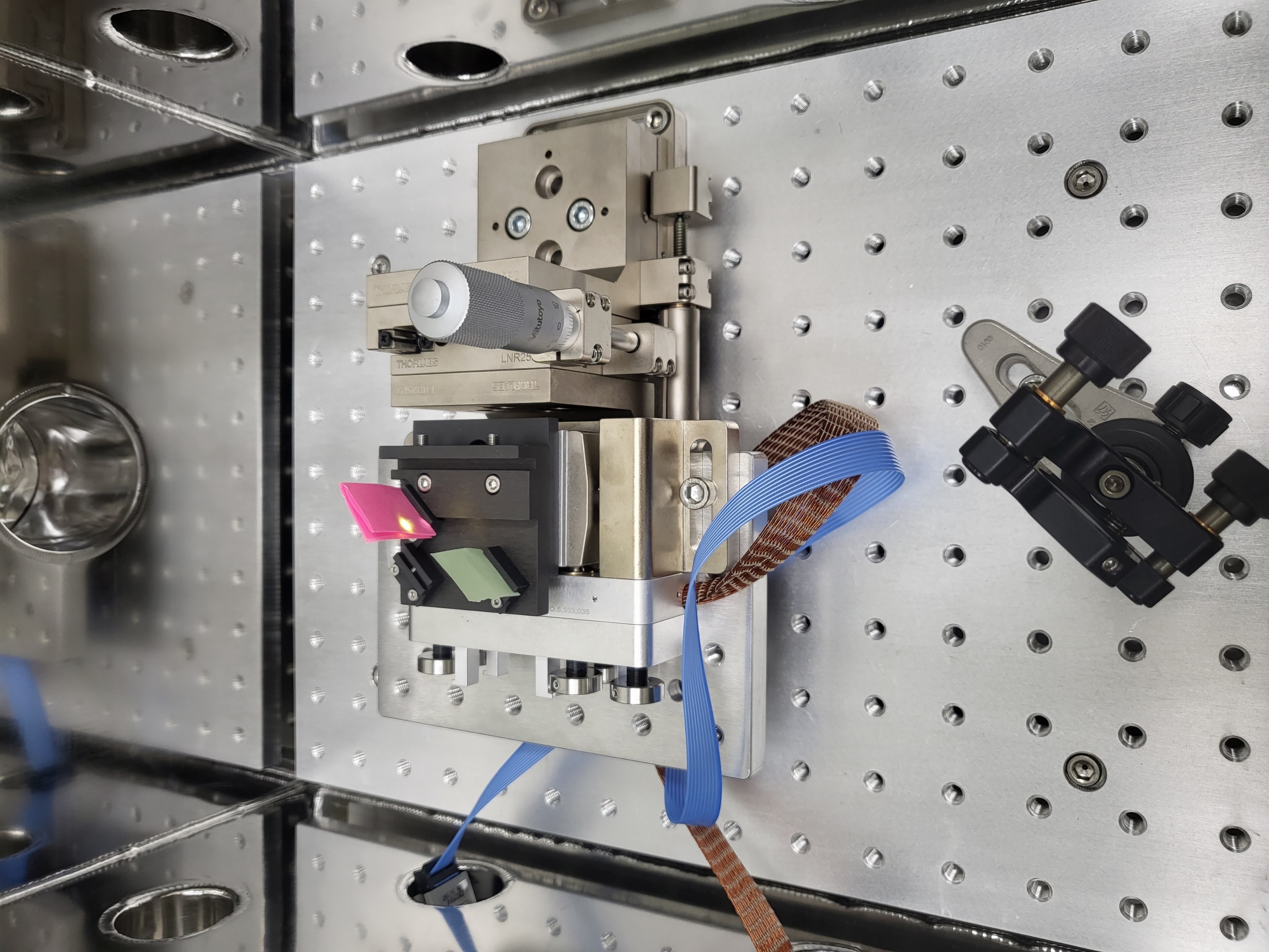 Cor1
Cor2
9.53 mm
Radiator
12.47 mm
YAG
Laser
(ChDR)
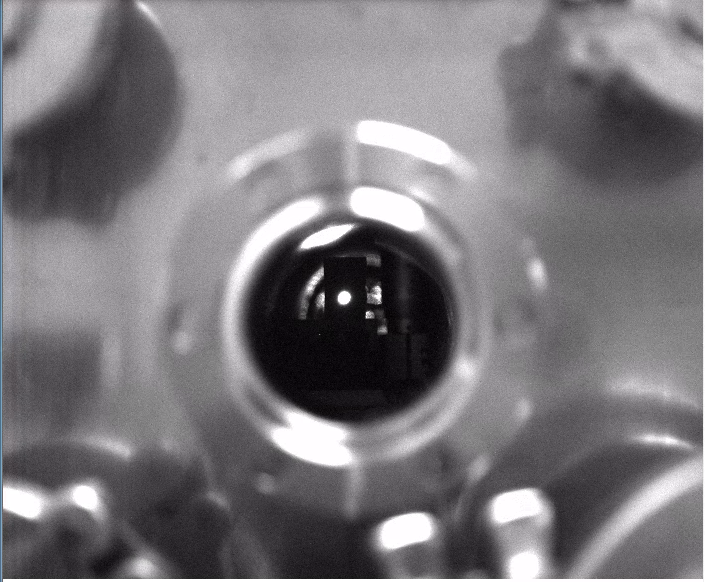 Laser
(e-beam)
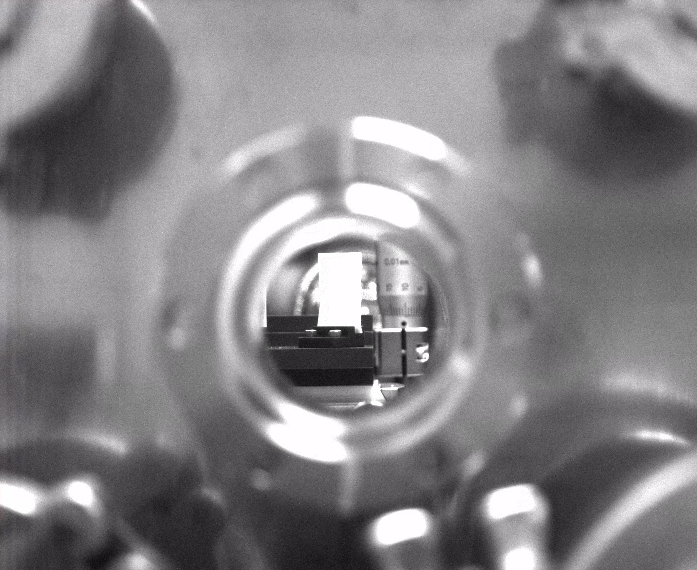 Adjust the position to cover two views with one camera
Camera
Camera
+lens f~30mm
Alignment test
SCM1
SCM2
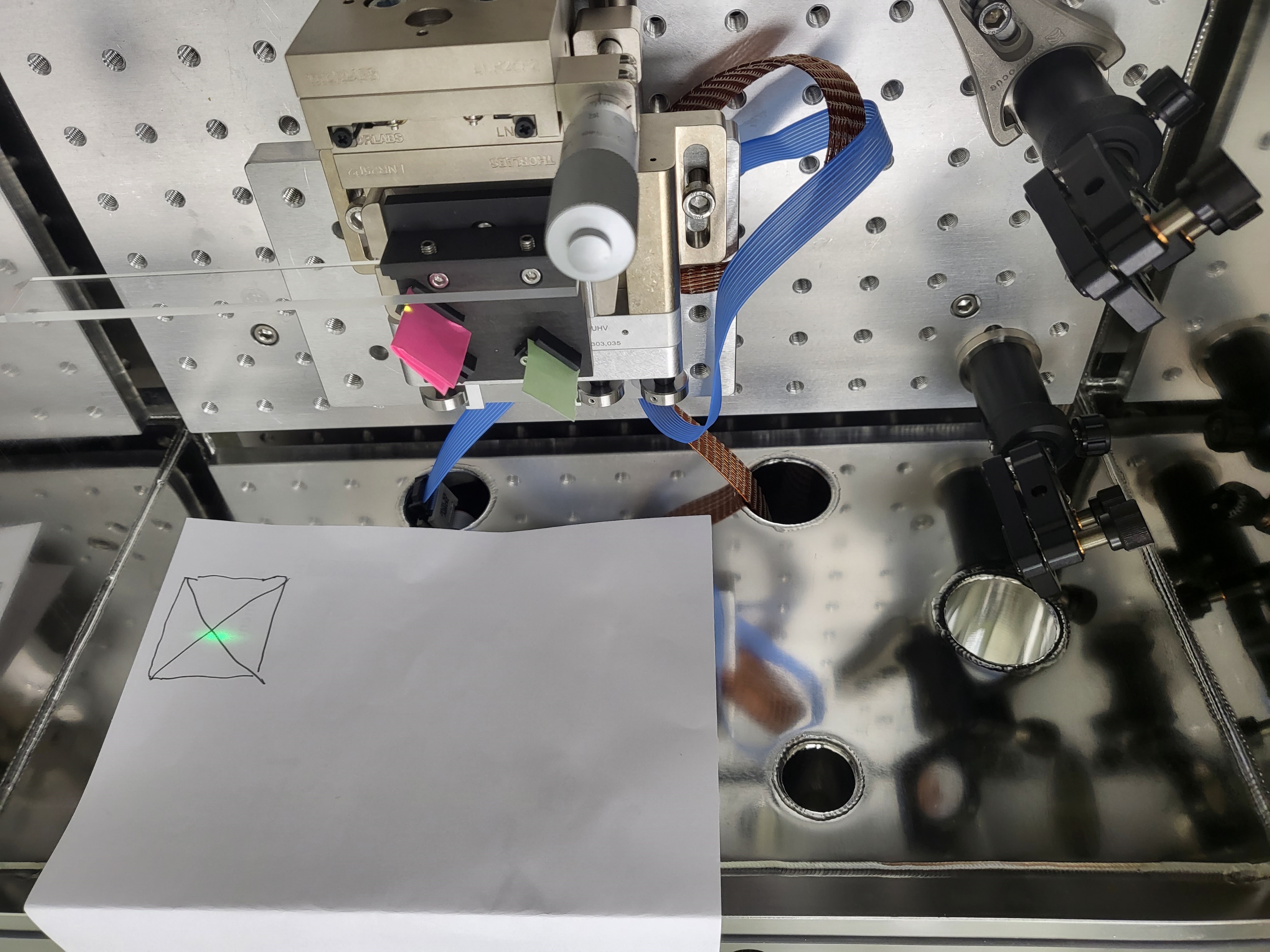 12.47 mm
Cor1
Cor2
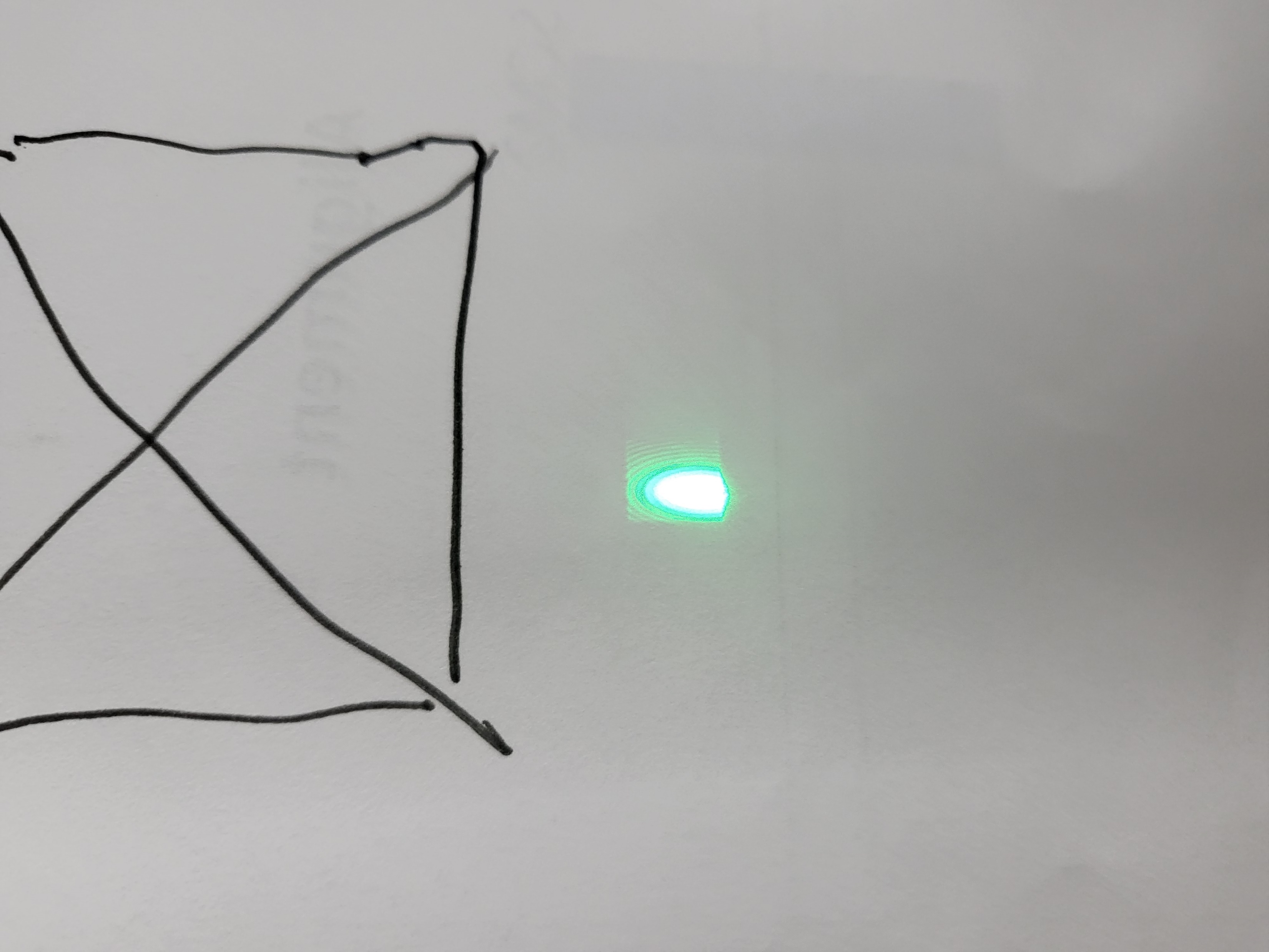 Laser
(ChDR)
Laser
(e-beam)
Lens
MVL35M23 (35mm)
MVL7000 (Zoom 18-108)
Camera
Camera
+lens
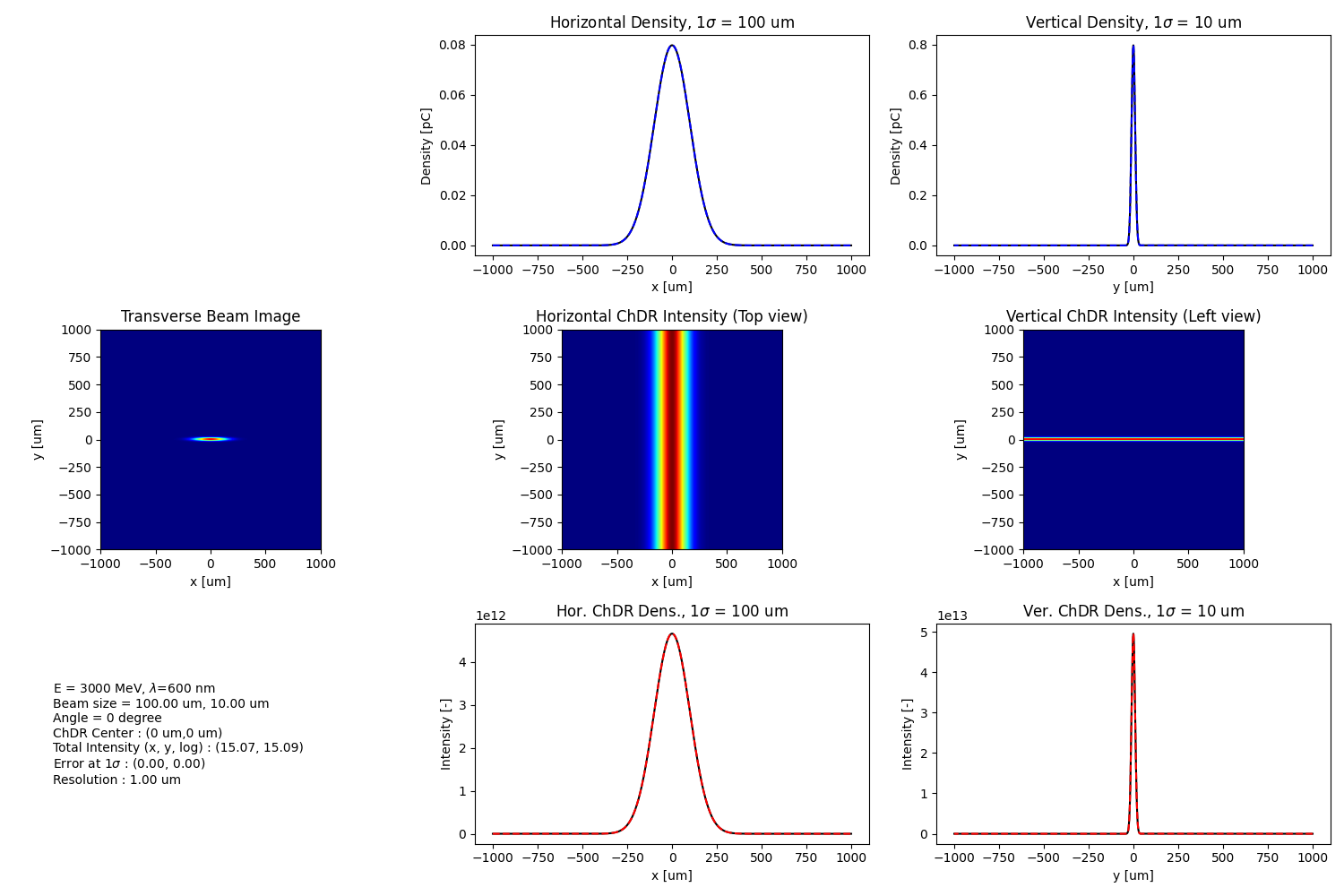 Expected results
Horizontal profile
Vertical profile
3 GeV 600 nm 0’
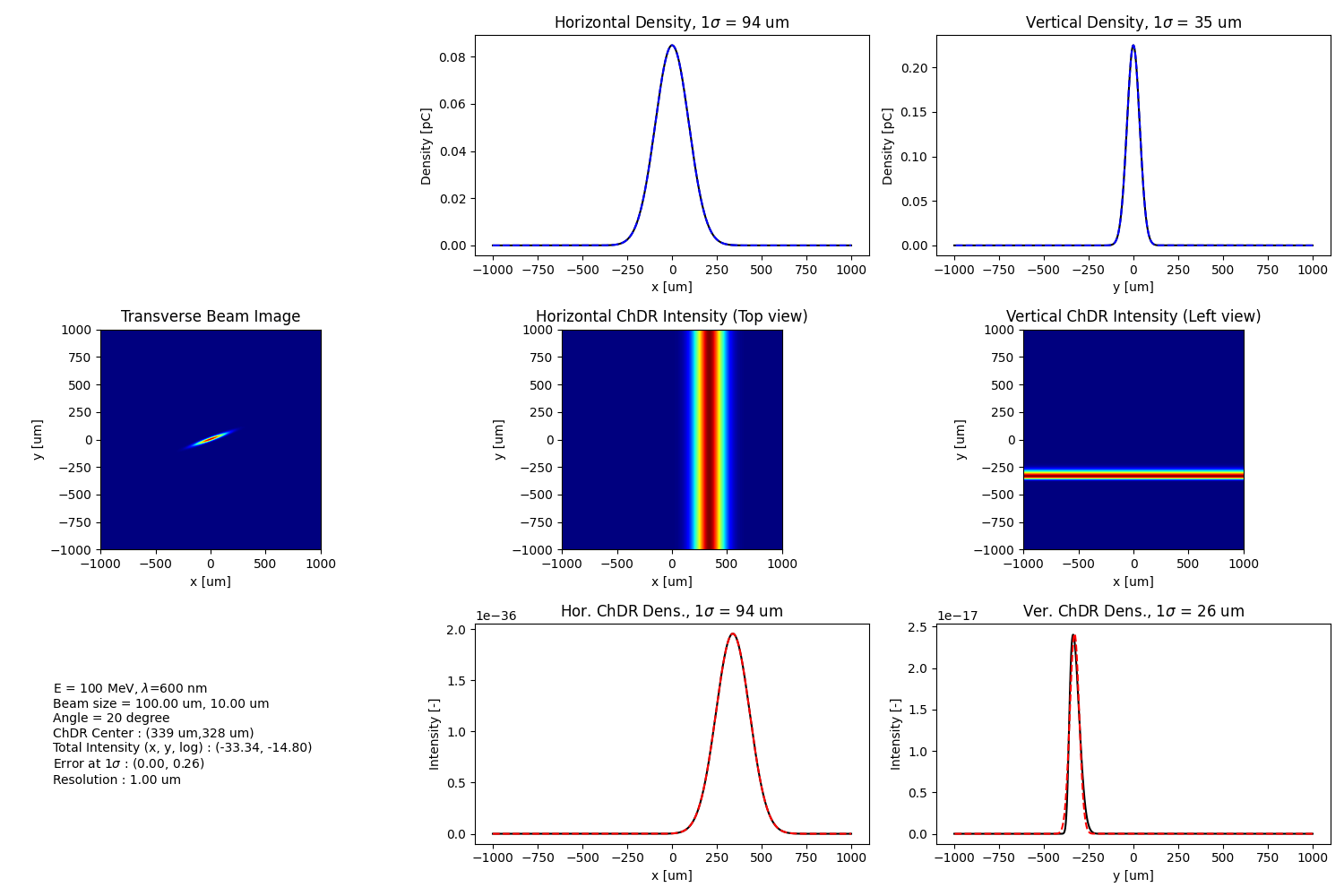 100 MeV 600 nm 20’
Bunch length measurement
What we already know
(Incoherent / Single particle ChDR)
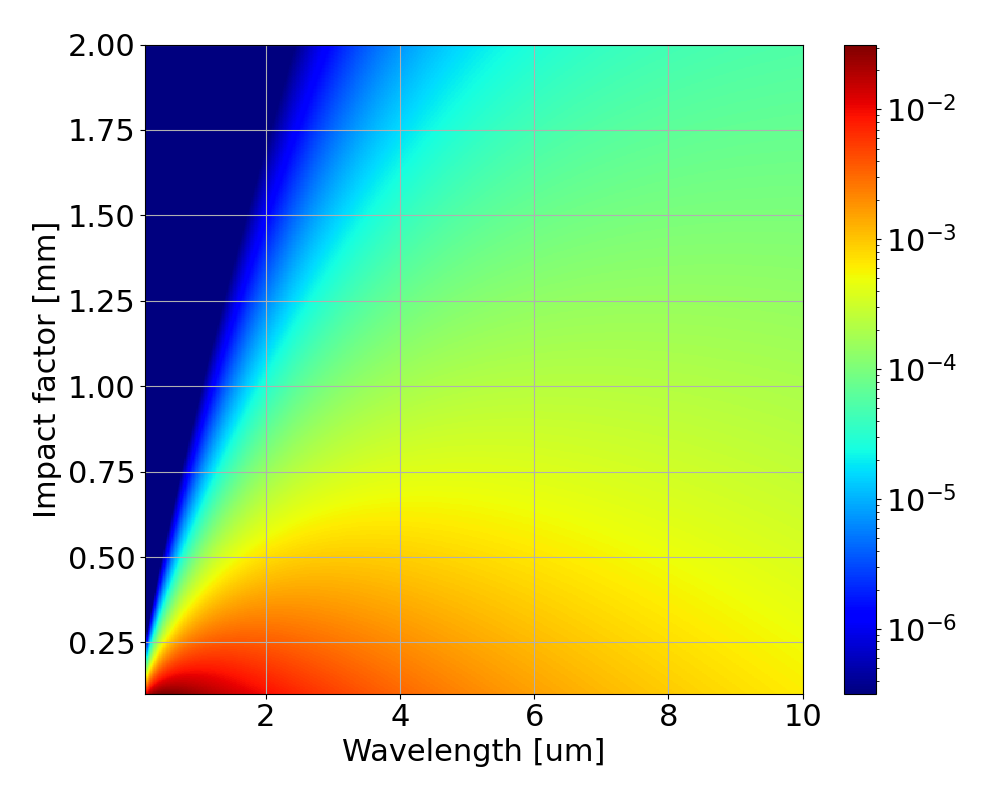 What we Measure
(Coherent ChDR)
What we want to know
(Bunch length)
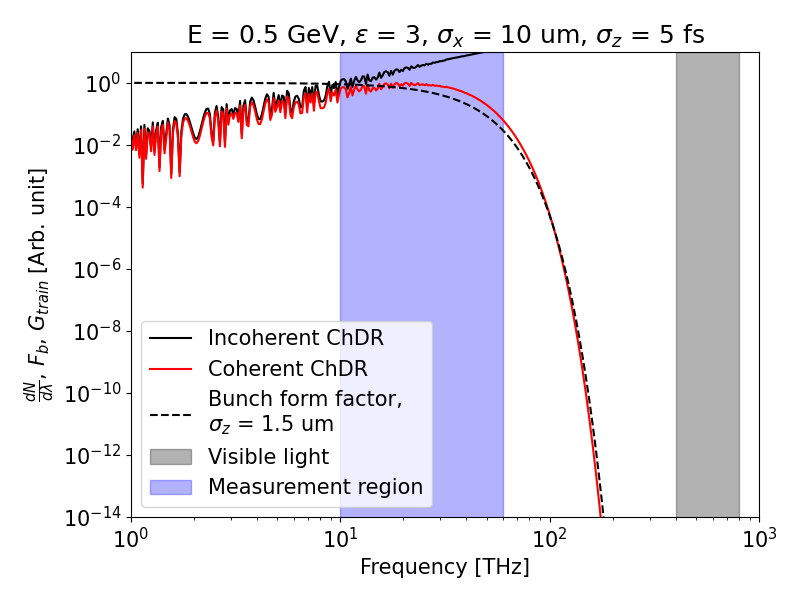 IBS 150 TW Laser, LWFA experiment
Expected e-beam parameters:500 MeV, 1~5 fs(0.3~1.5 um), 10 pc
Radiator (with capillary) design
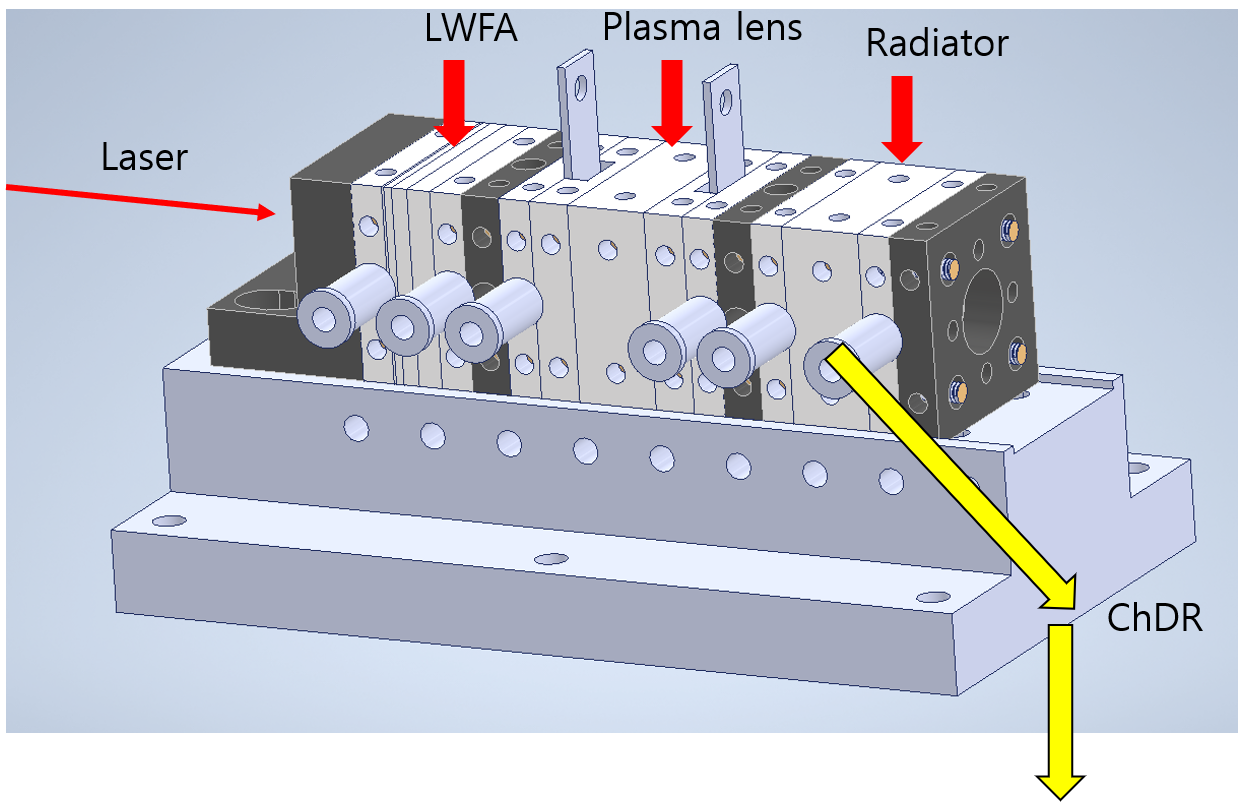 Spectrometer
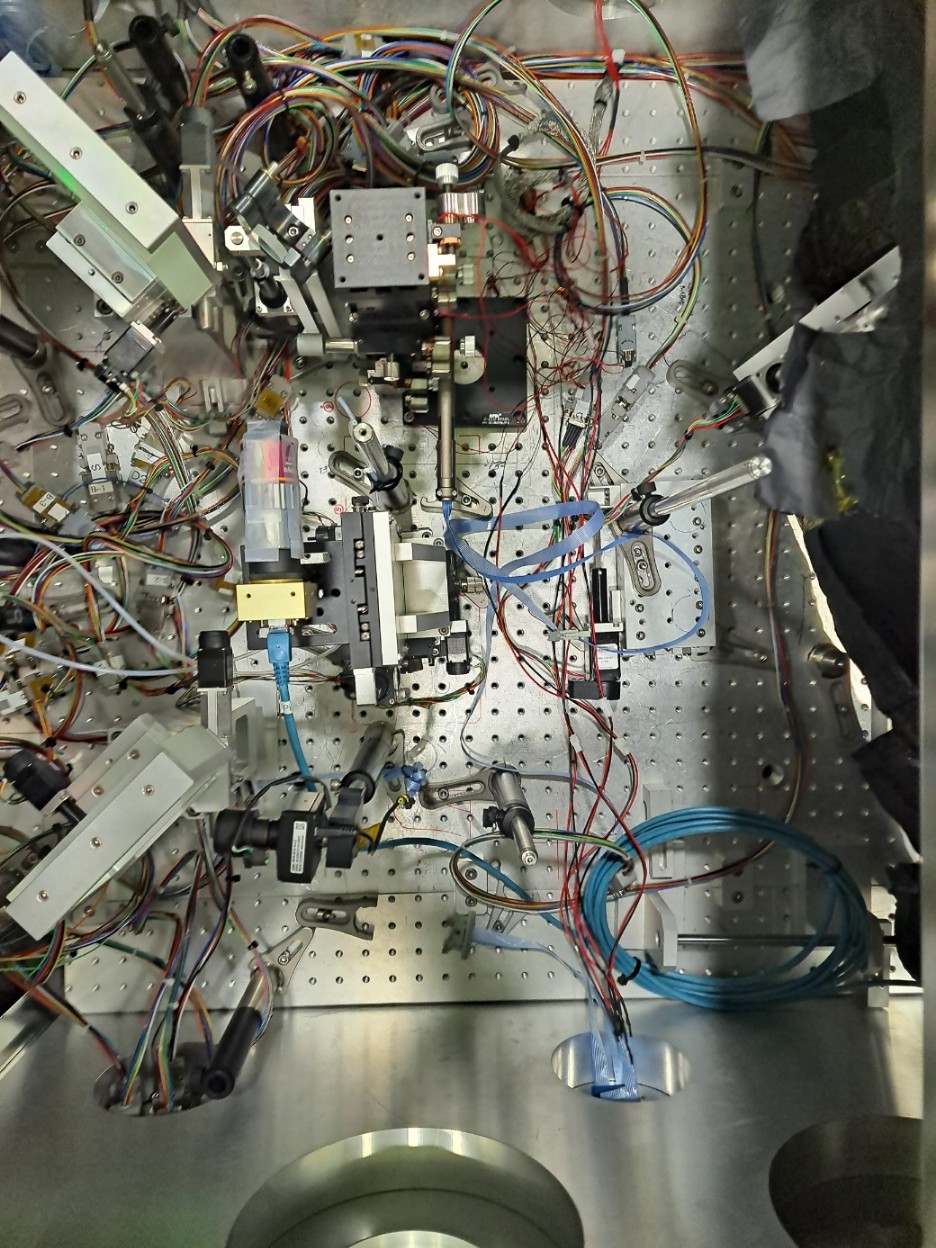 Experimental set-up
LWFA Experiment with IBS 150 TW Laser
The goal was to measure the length of the electron beam. (500 MeV, a few fs, 10 pC)
Measuring ChDR coming off the edge of a capillary.
Beam transported using a 3’ Au mirror.
Outside the chamber, only passes through the filter and directly into the detector.
Capillary
Laser
ChDR
ChDR
Capillary
Detector
Au Mirror
ChDR
Au Mirror
Filtered signal
ChDR
ChDR
THz filter
Window
ChDR
Window
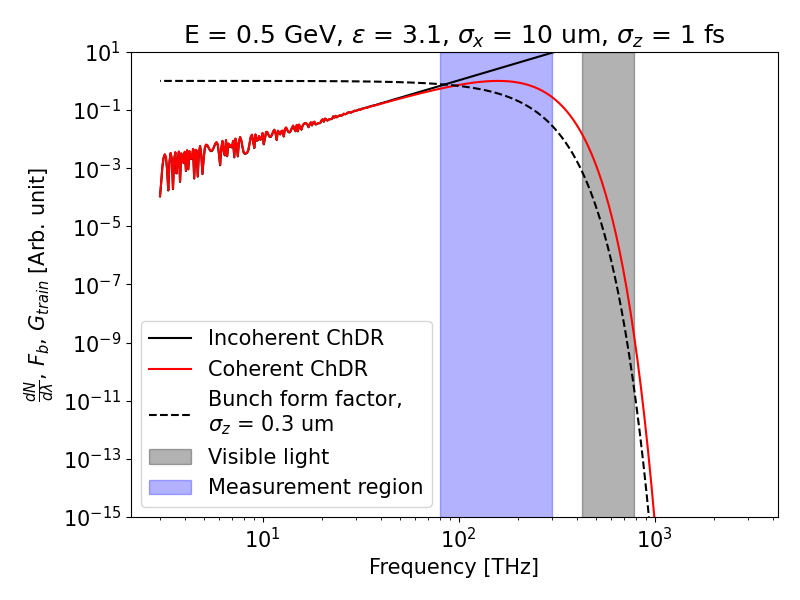 Experimental set-up
THz detector (power meter, 0.1~30 THz)
THz filter
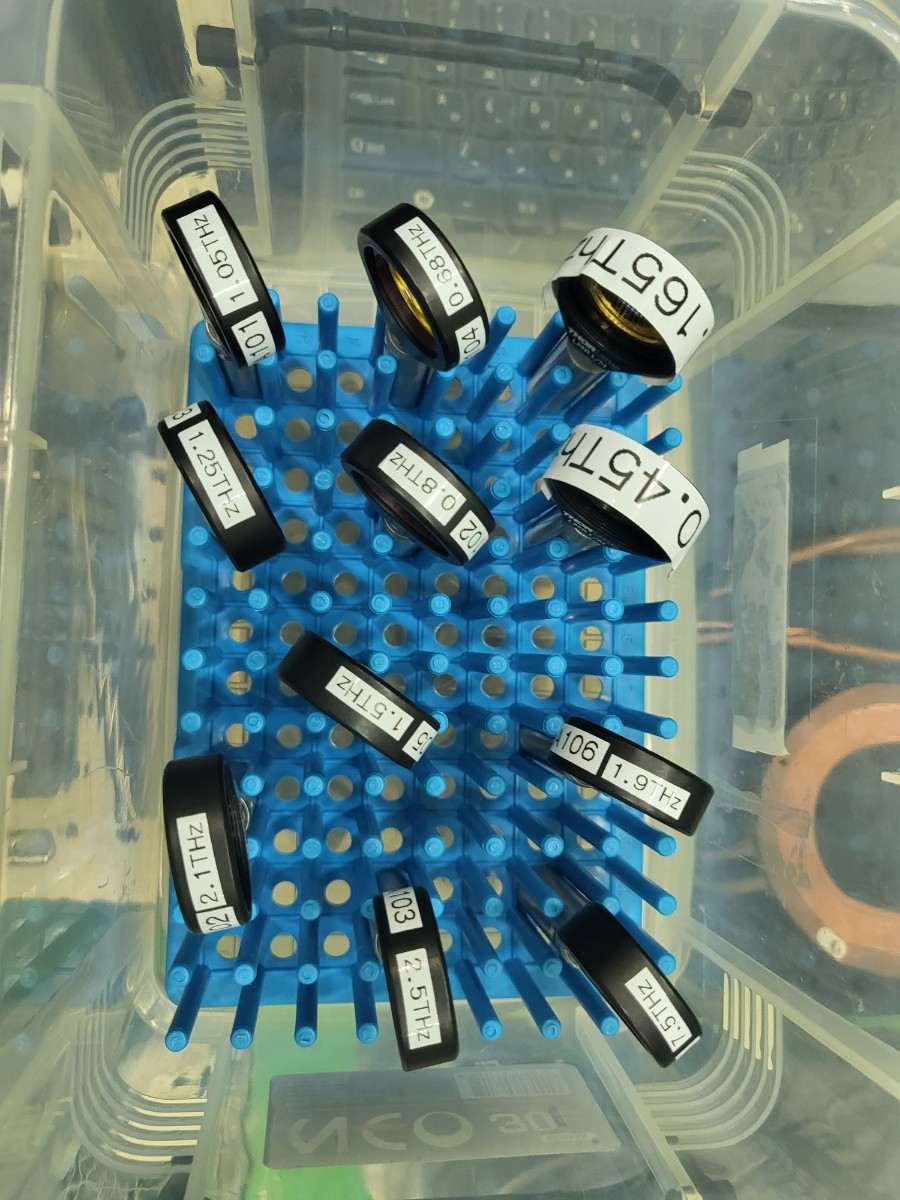 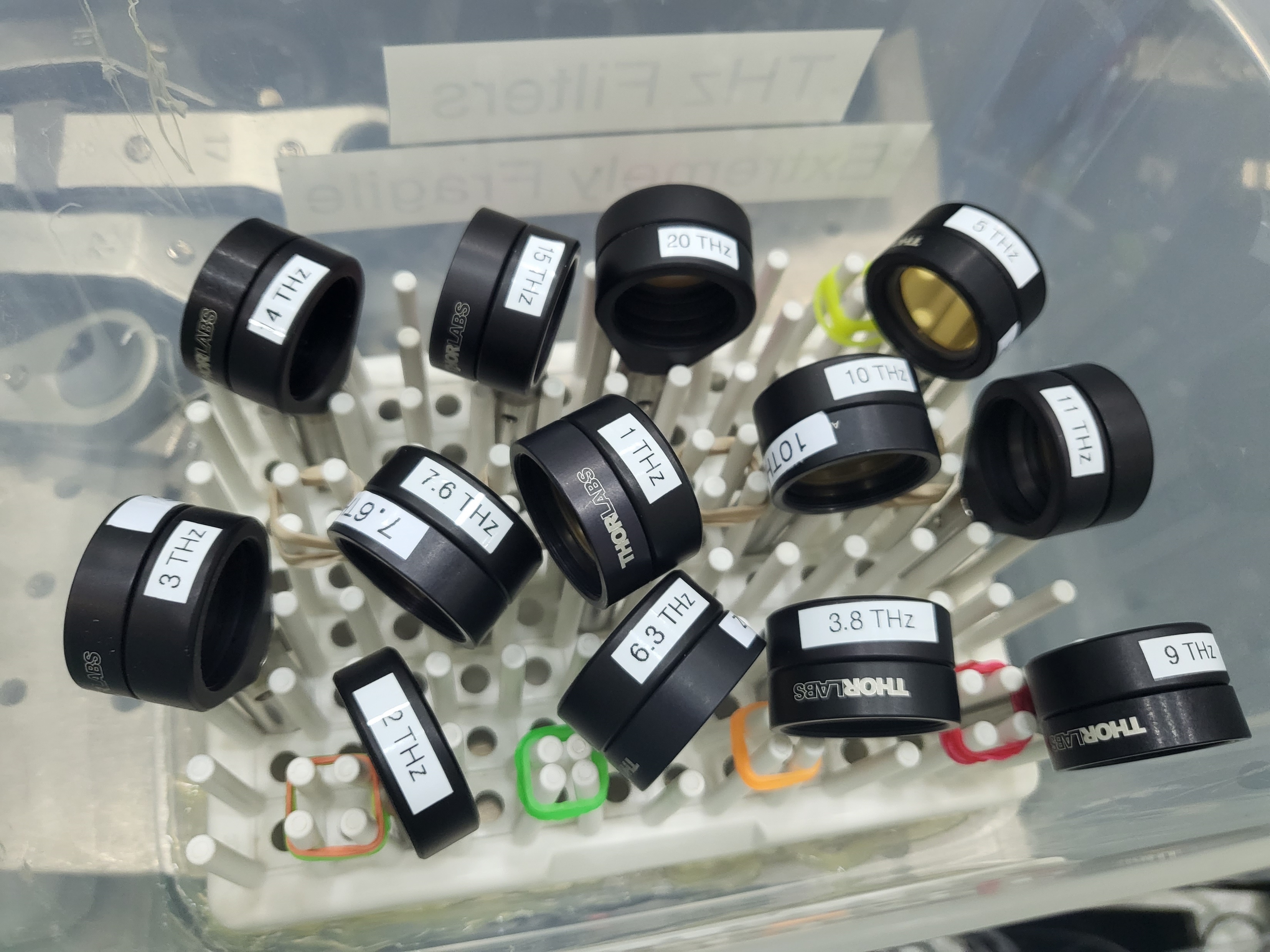 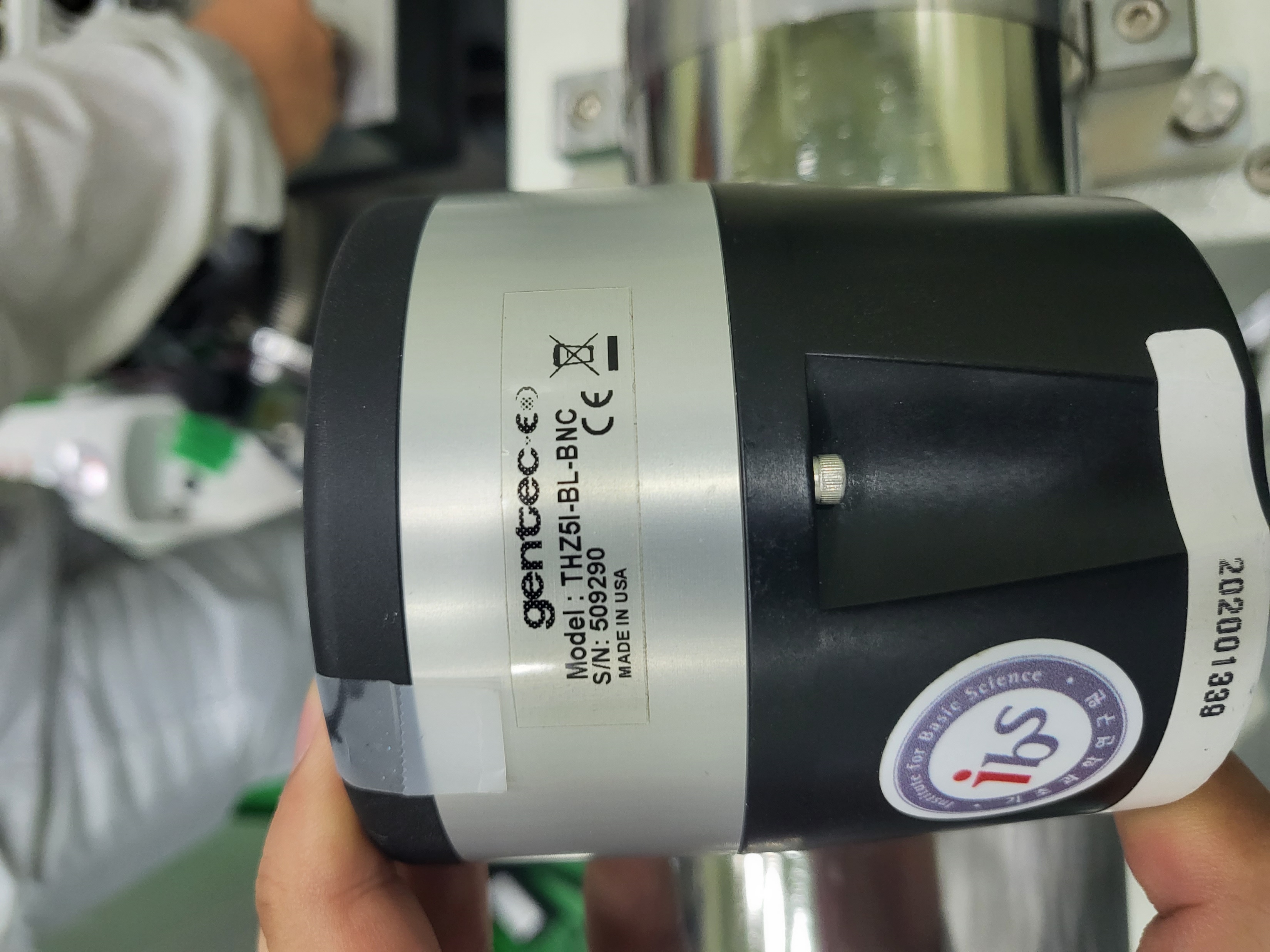 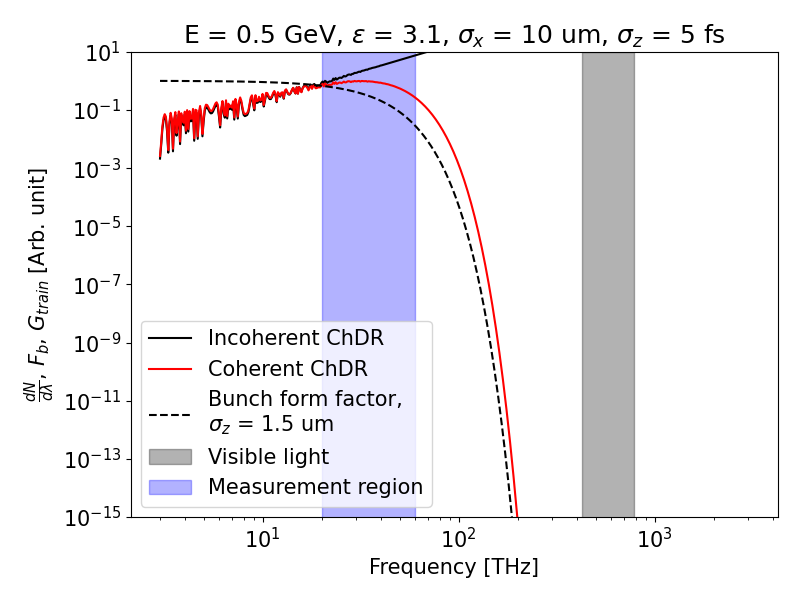 Measurement Target: Regions where the trends of Incoherent ChDR and Coherent ChDR differ.
As the bunch length increases, differences appear at lower frequencies.(1 fs  ~80 THz, 5 fs  ~ 20 THz)
Measurement Plan: Use filters up to 20 THz and replace 5 filters sequentially from the highest frequency.
Record beam energy and, if possible, beam size for each measurement.
Conclusion
Electron Beam Profile Monitor
The current profile monitor is disassembled for cleaning.
Reassembly is planned in the tunnel before the scheduled installation at e-Labs.
After e-Labs installation:
Perform laser-based alignment (2-axis).
Follow with beam-based alignment (5-axis).
Significant time is expected to be required for alignment before actual ChDR measurements.

Bunch Length Measurement
The first experiment using the IBS 150 TW laser failed.
Aiming to find a facility capable of sub-pico bunch length experiments and reattempt using the same method.
Appendix - Theoretical Background on ChDR
Cherenkov Radiation
- Cherenkov(or Vavilov-Cherenkov) radiation is electromagnetic radiation emitted when charged particle moves faster than the light.
 - The radiation is named after the Soviet scientist Pavel Cherenkov who was the first to detect it experimentally under the supervision of Sergey Vavilov at the Lebedev Institute in 1934.
 - A theory of this effect was developed in 1938 within the framework of Einstein’s special relativity theory by Igor Tamm and Ilya Frank.
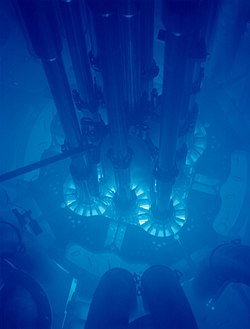 Classical Cherenkov Radiation
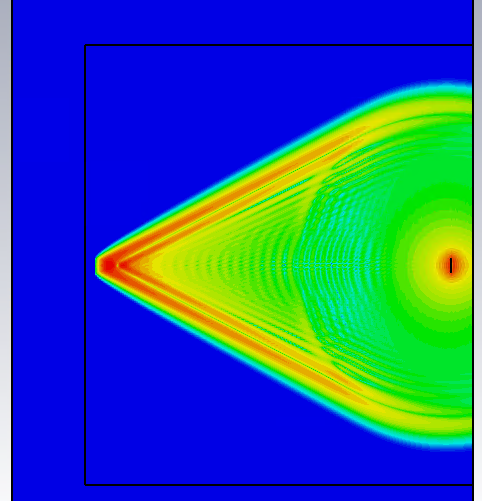 Vacuum
Glass
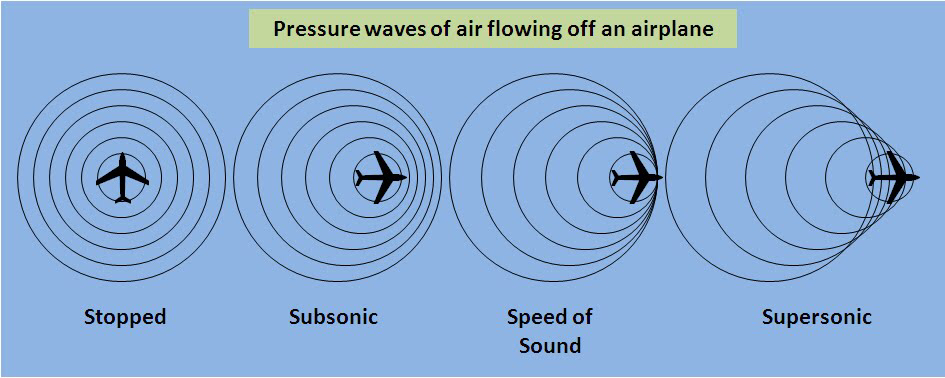 Beam
Classical Cherenkov Radiation
Charged particle moving with constant velocity and the charge and current densities
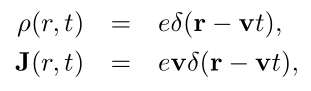 Frank-Tamm formula (1937)
Power spectrum at 
T(avg time=1/2*(t+t’))
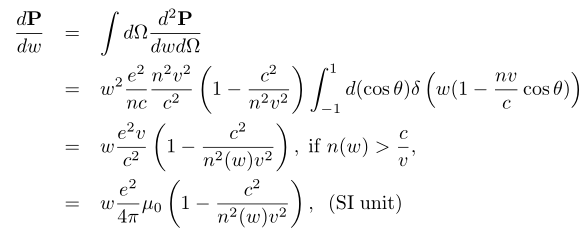 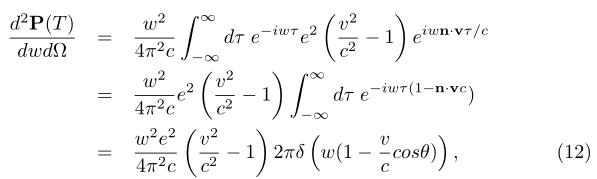 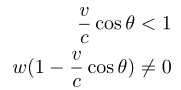 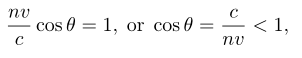 : no radiation
: EM radiation emitted
Classical Cherenkov Radiation
The number of photons emitted 
per unit length per solid angle
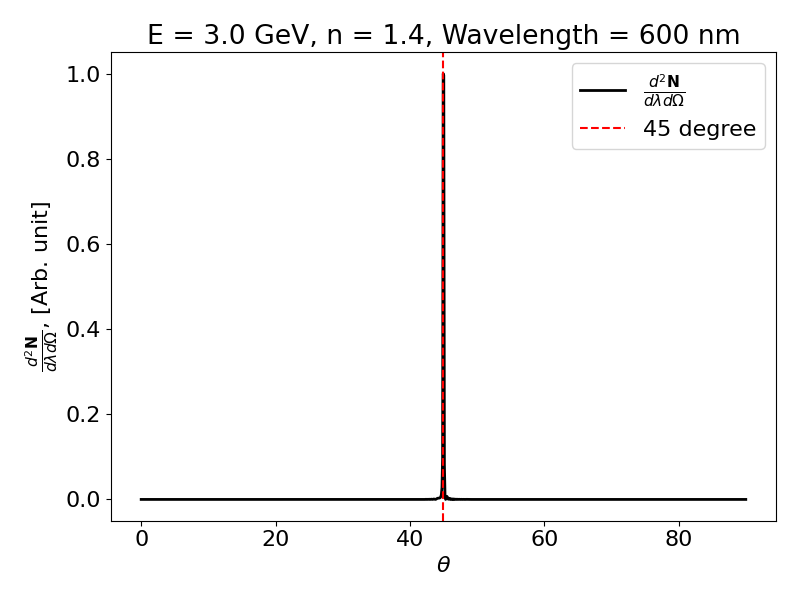 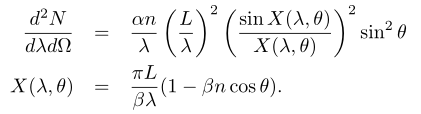 Cherenkov angle θ
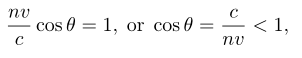 ε=2  Cherenkov angle θ = 45°
Polarization radiation
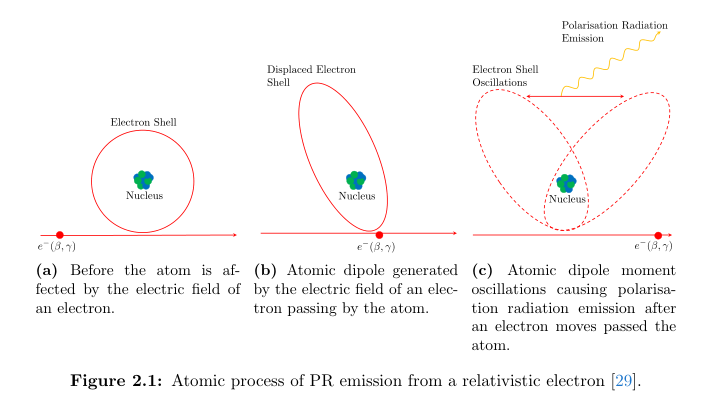 Cherenkov Diffraction Radiation
The radiation field is a solution to the vacuum macroscopic Maxwell equation with the polarization current.
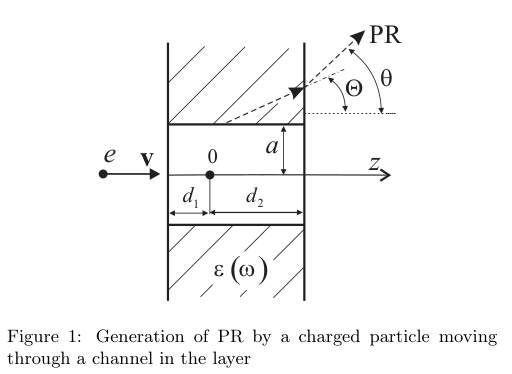 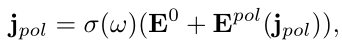 Substance
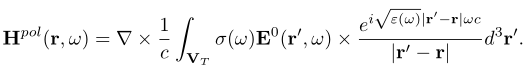 The spectral-angular density of polarized radiation can be determined from the relation
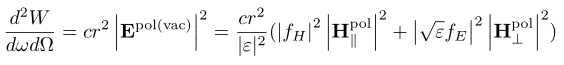 Cherenkov Diffraction Radiation
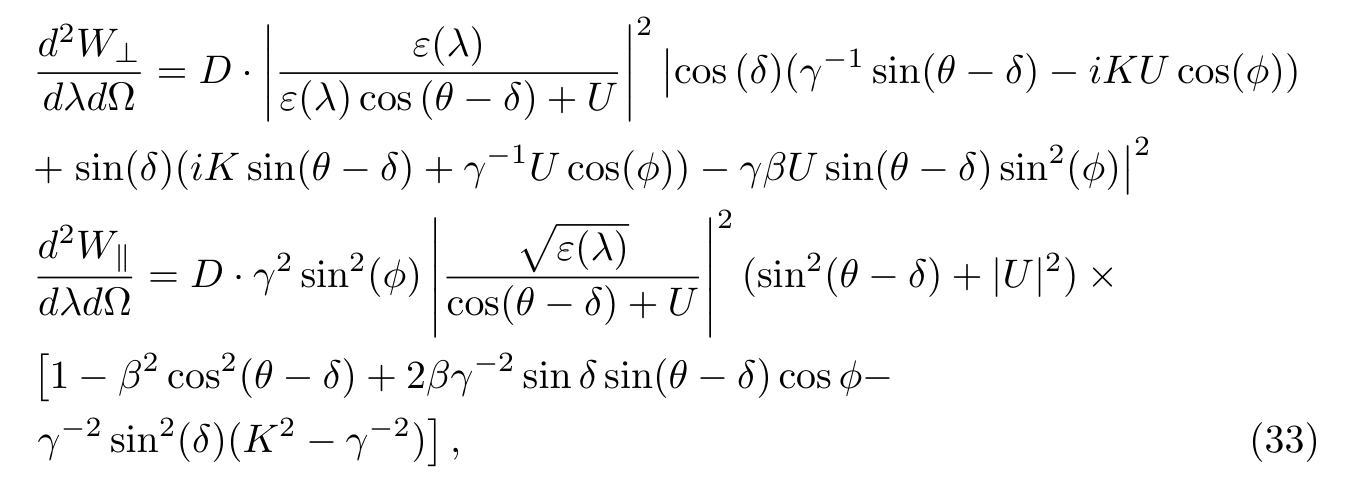 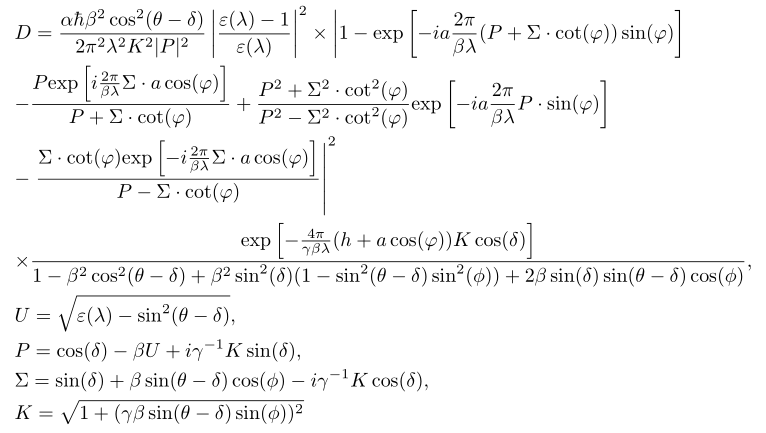 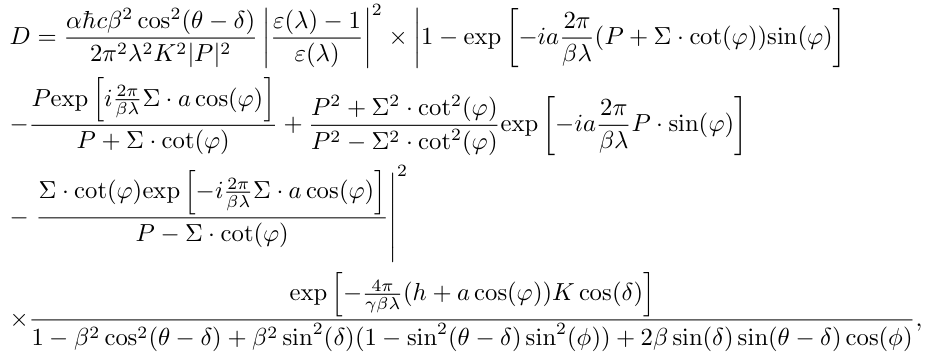 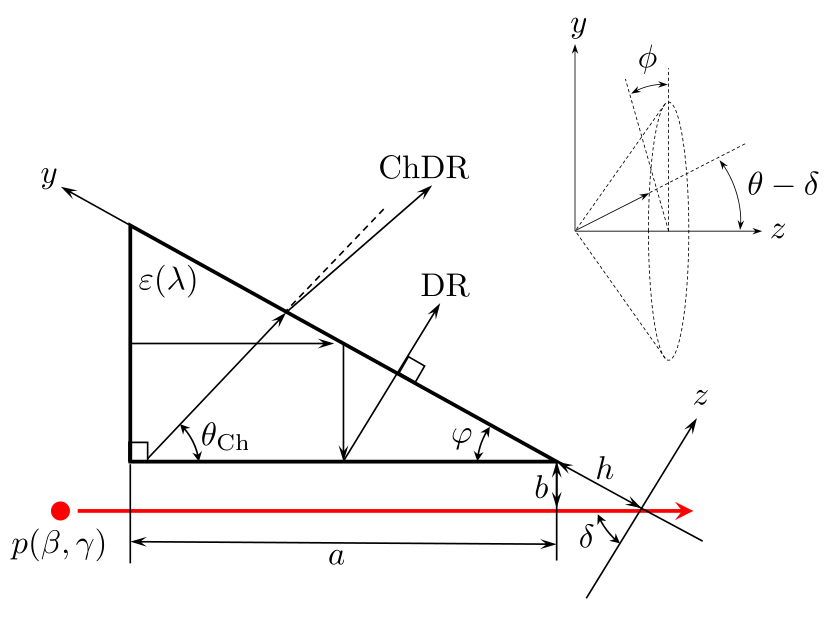 Cherenkov Diffraction Radiation
Intensity of ChDR vs h and λ
Intensity of ChDR vs h and λ
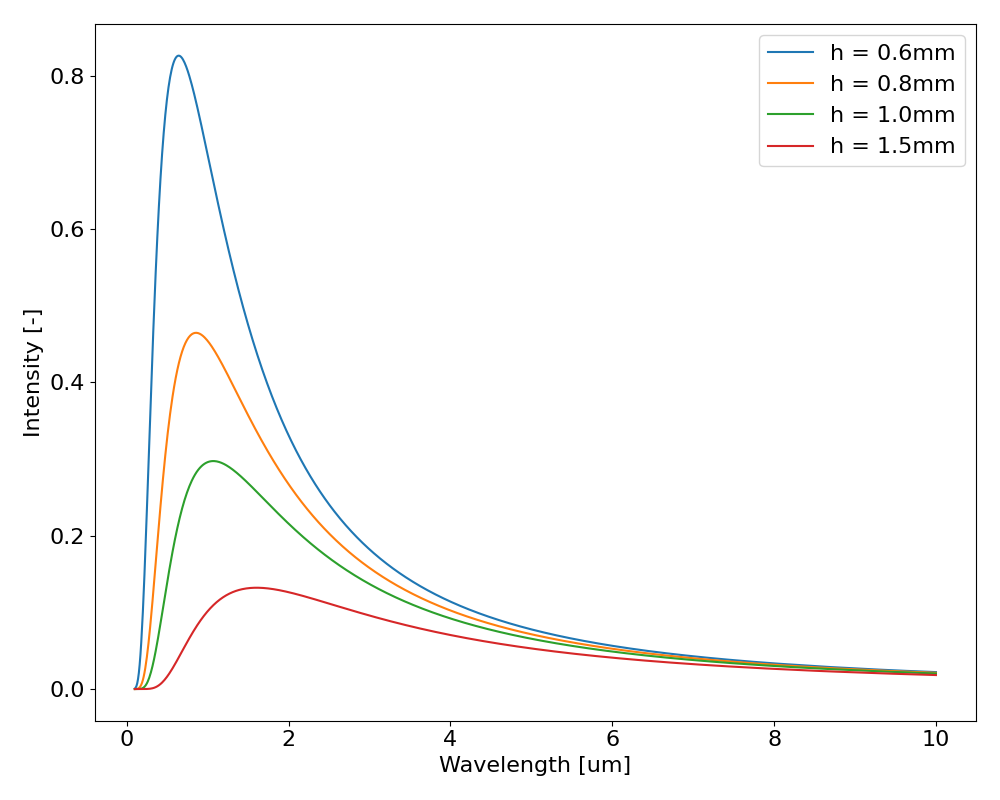 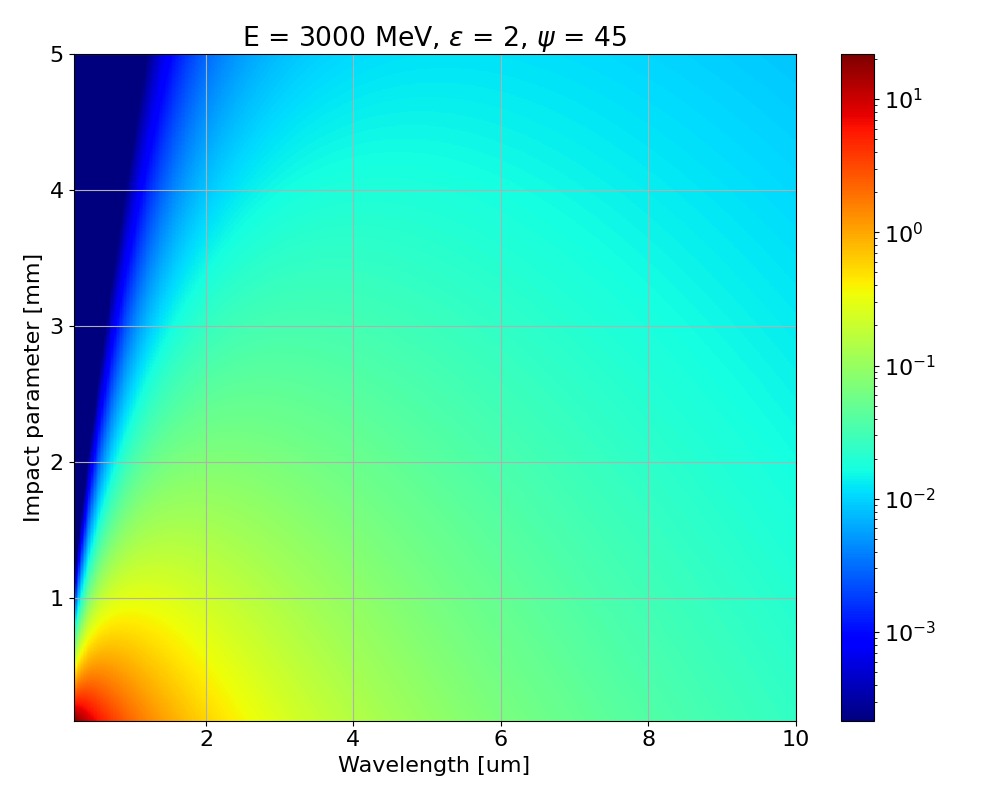 Beam profile monitor
Extremely small divergence of ChDR
Radiator
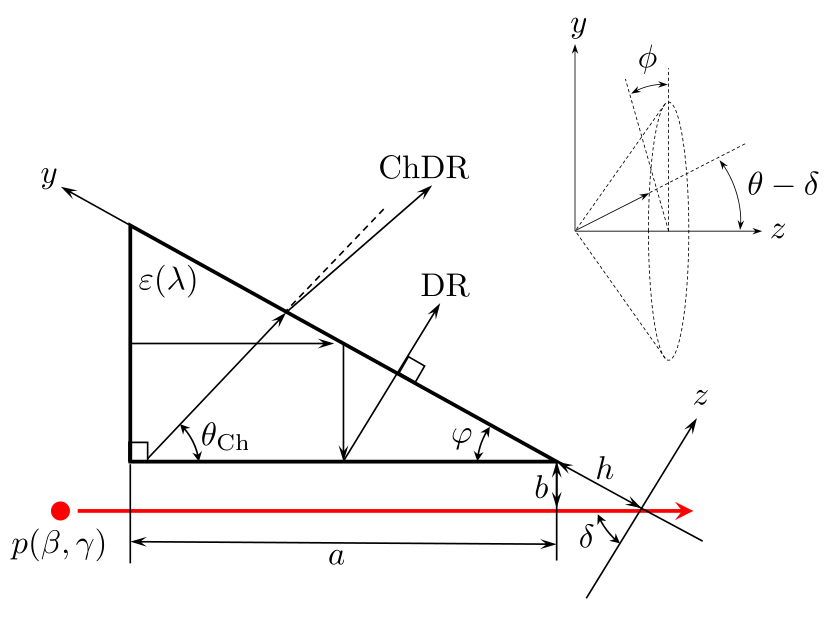 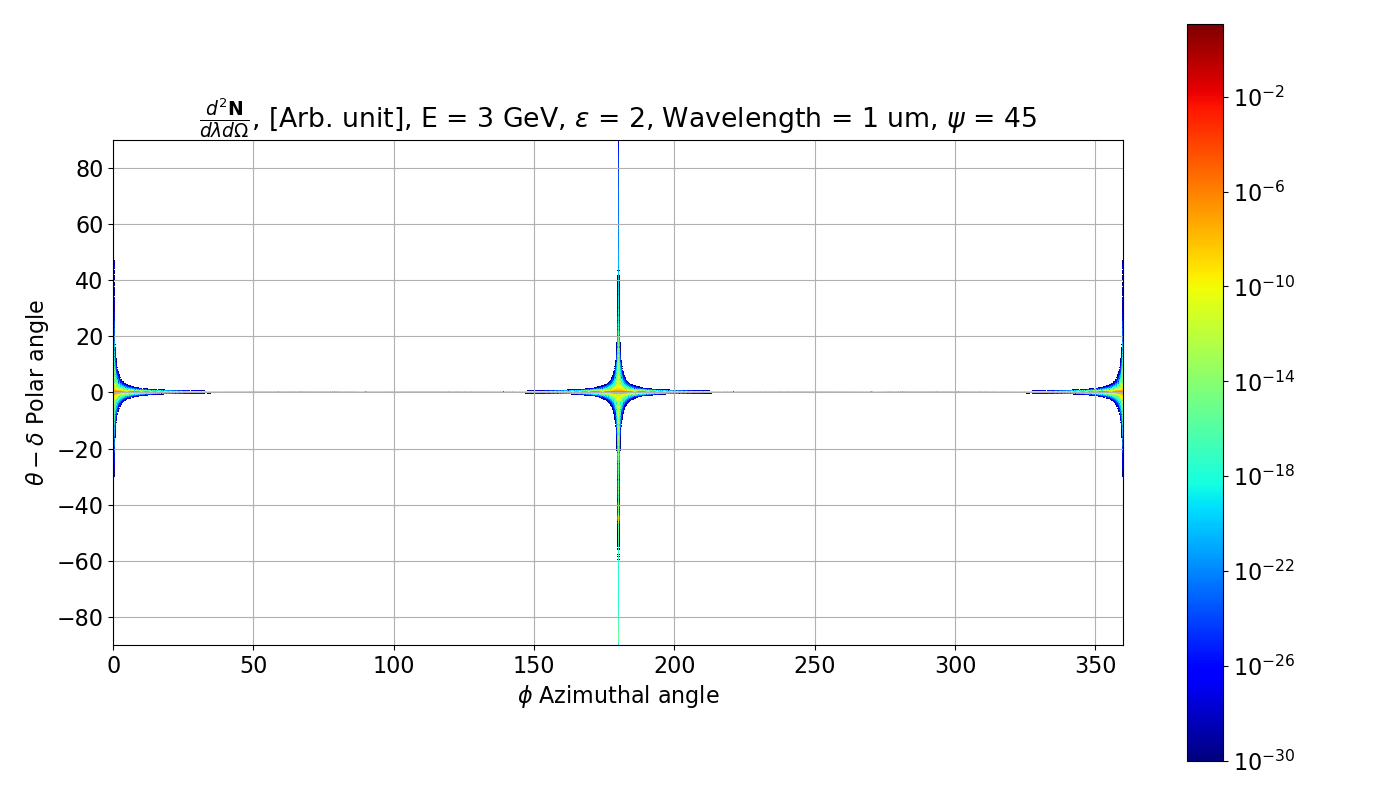 y
~mrad
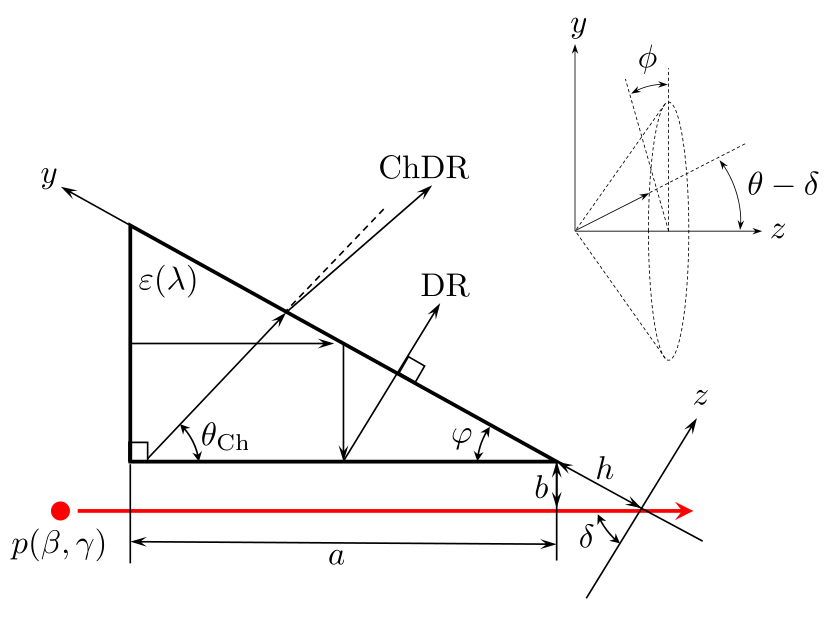 z